Meuse
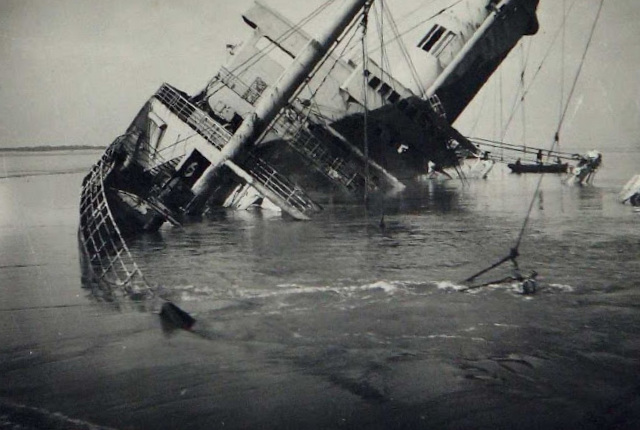 Aveyron
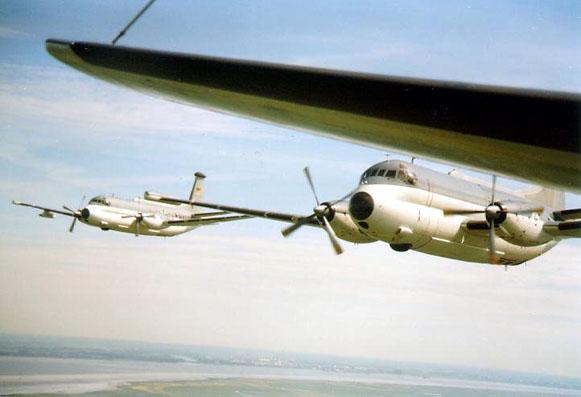 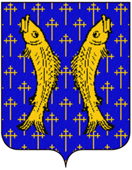 Corrèze
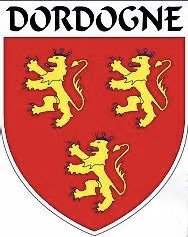 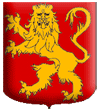 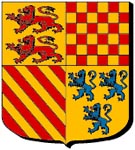 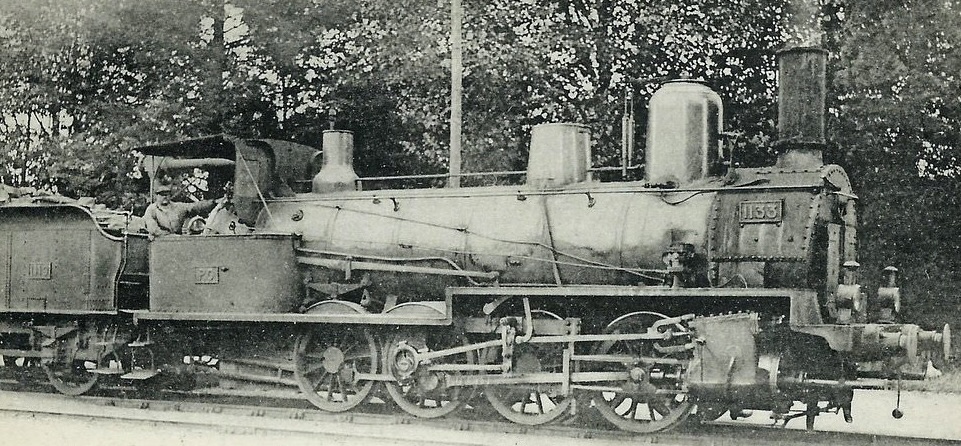 Petite descendance de mon 
     Patronyme
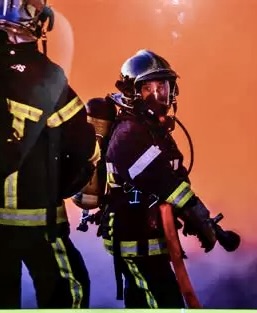 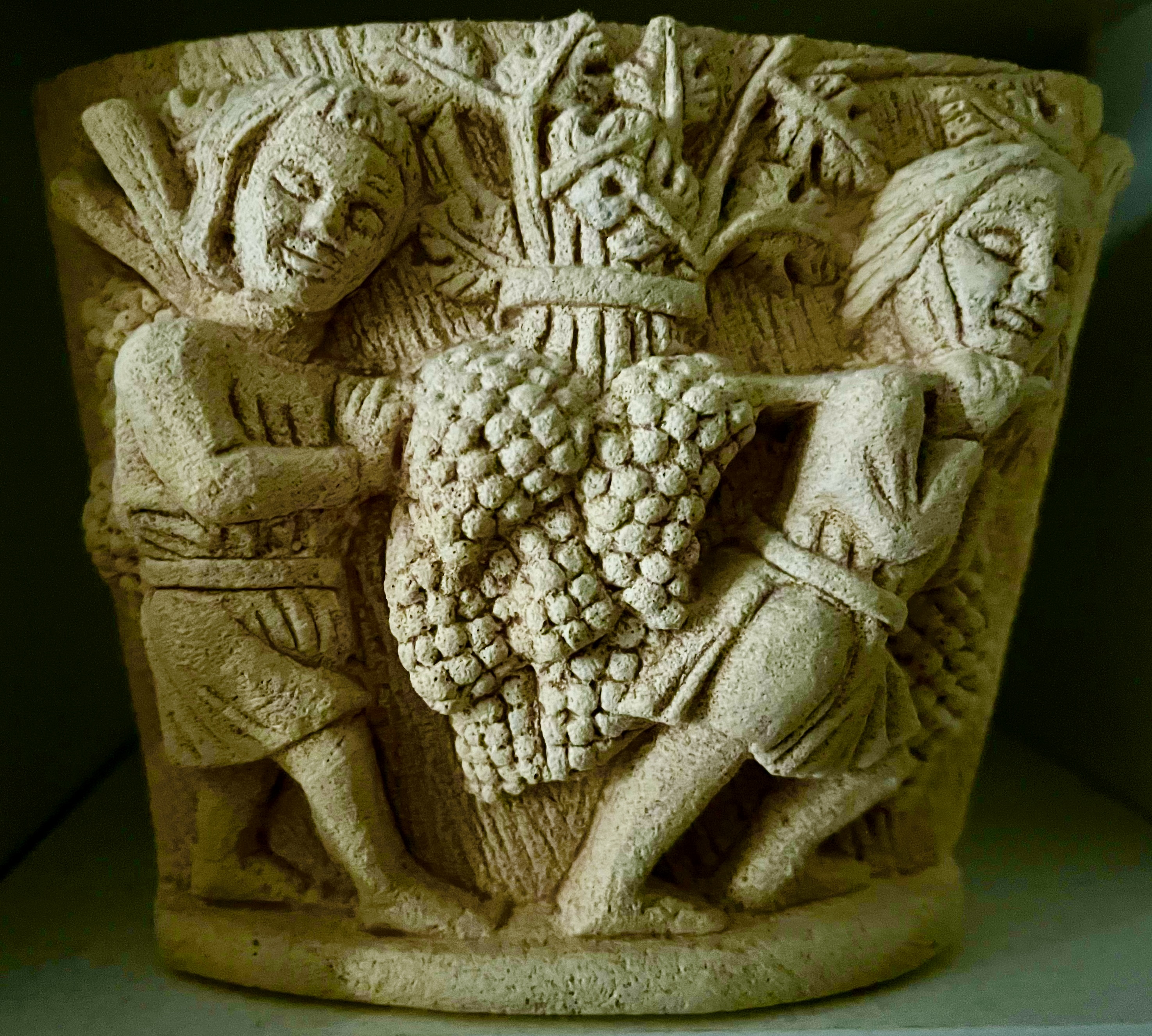 « DUNET »
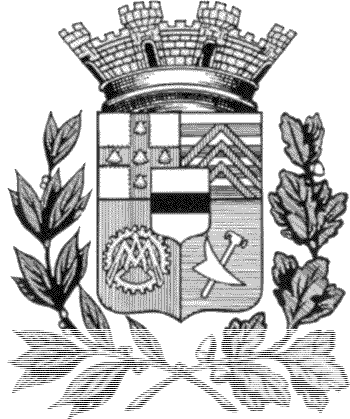 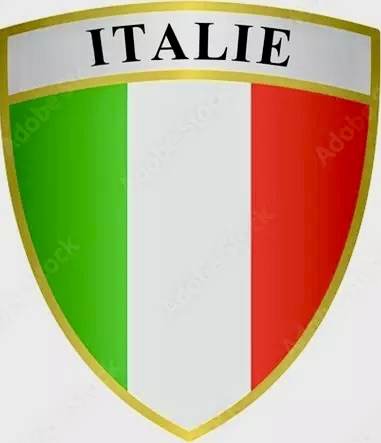 Marne
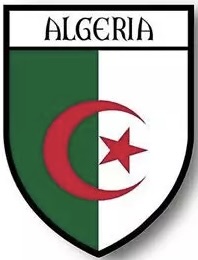 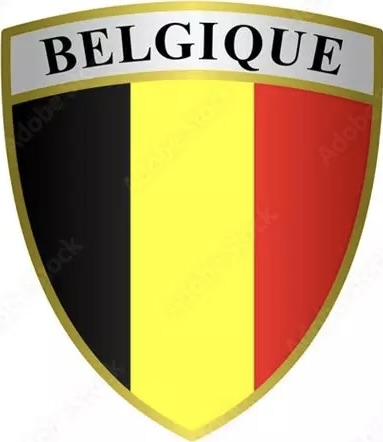 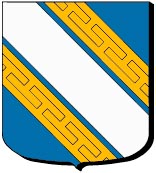 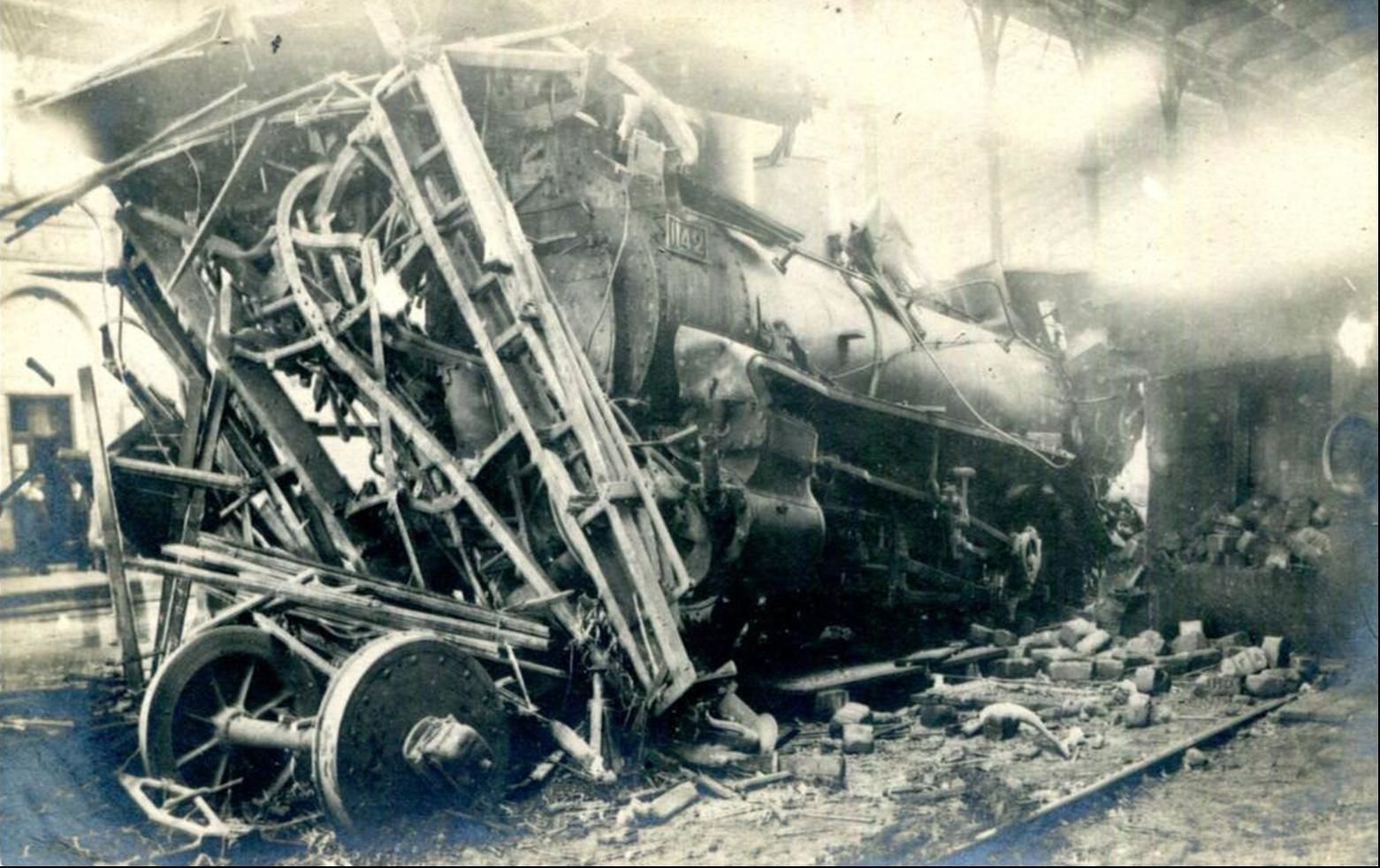 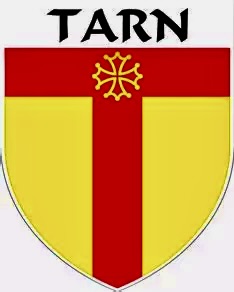 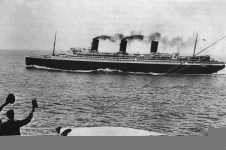 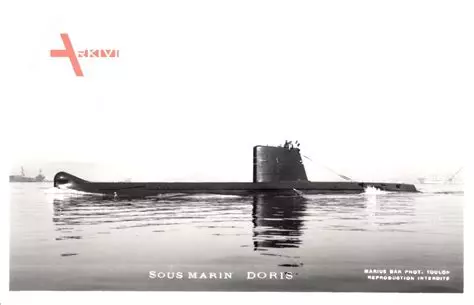 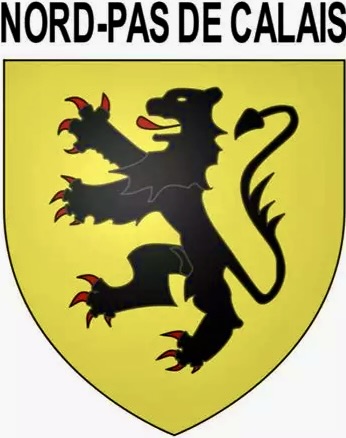 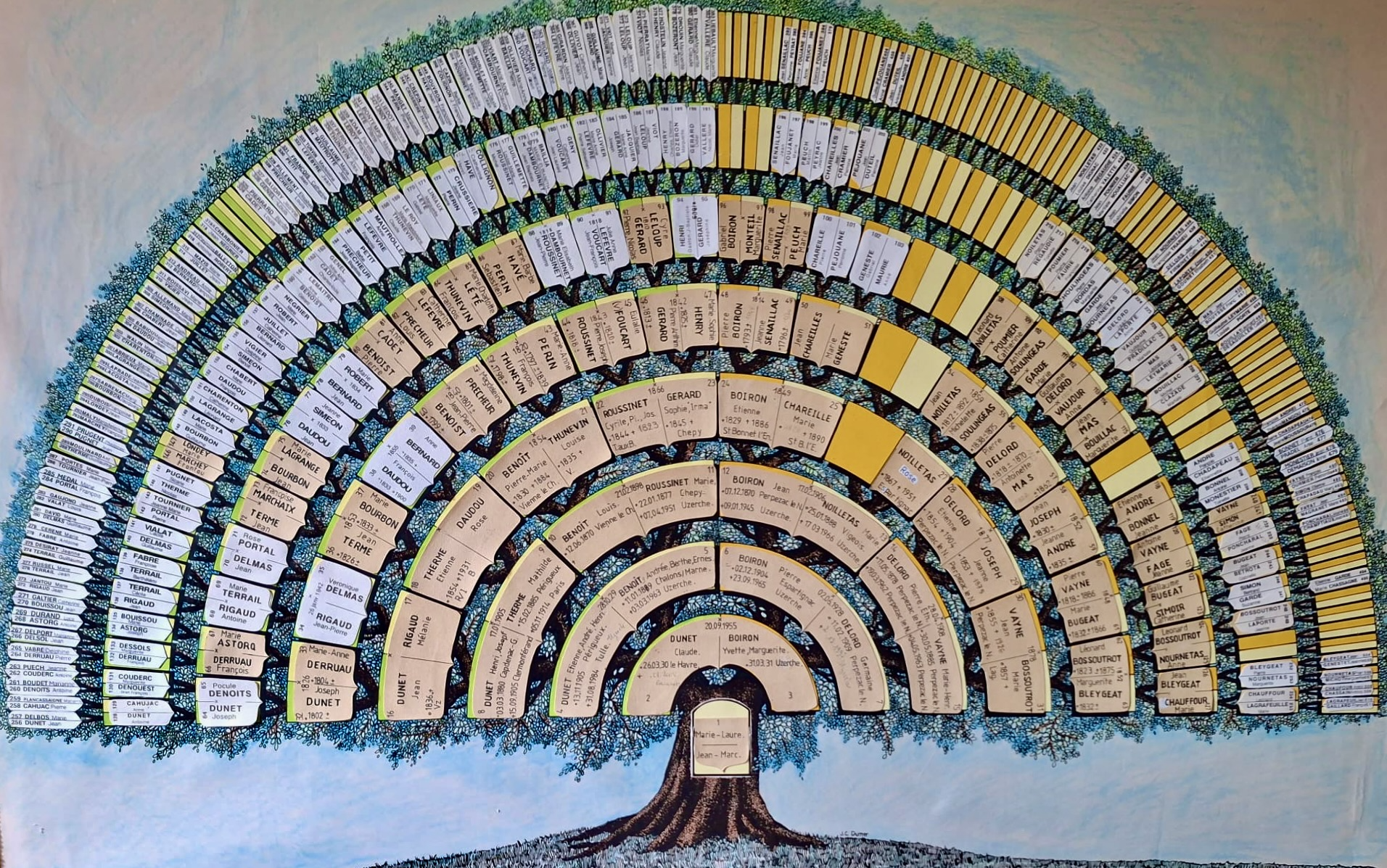 Corrèze
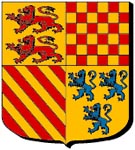 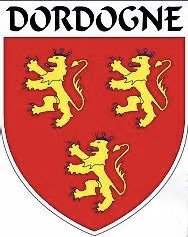 Marne
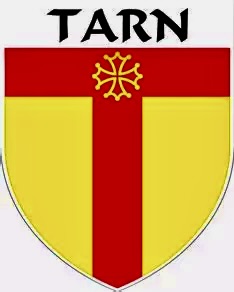 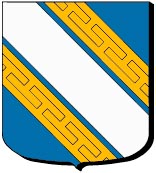 Aveyron
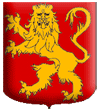 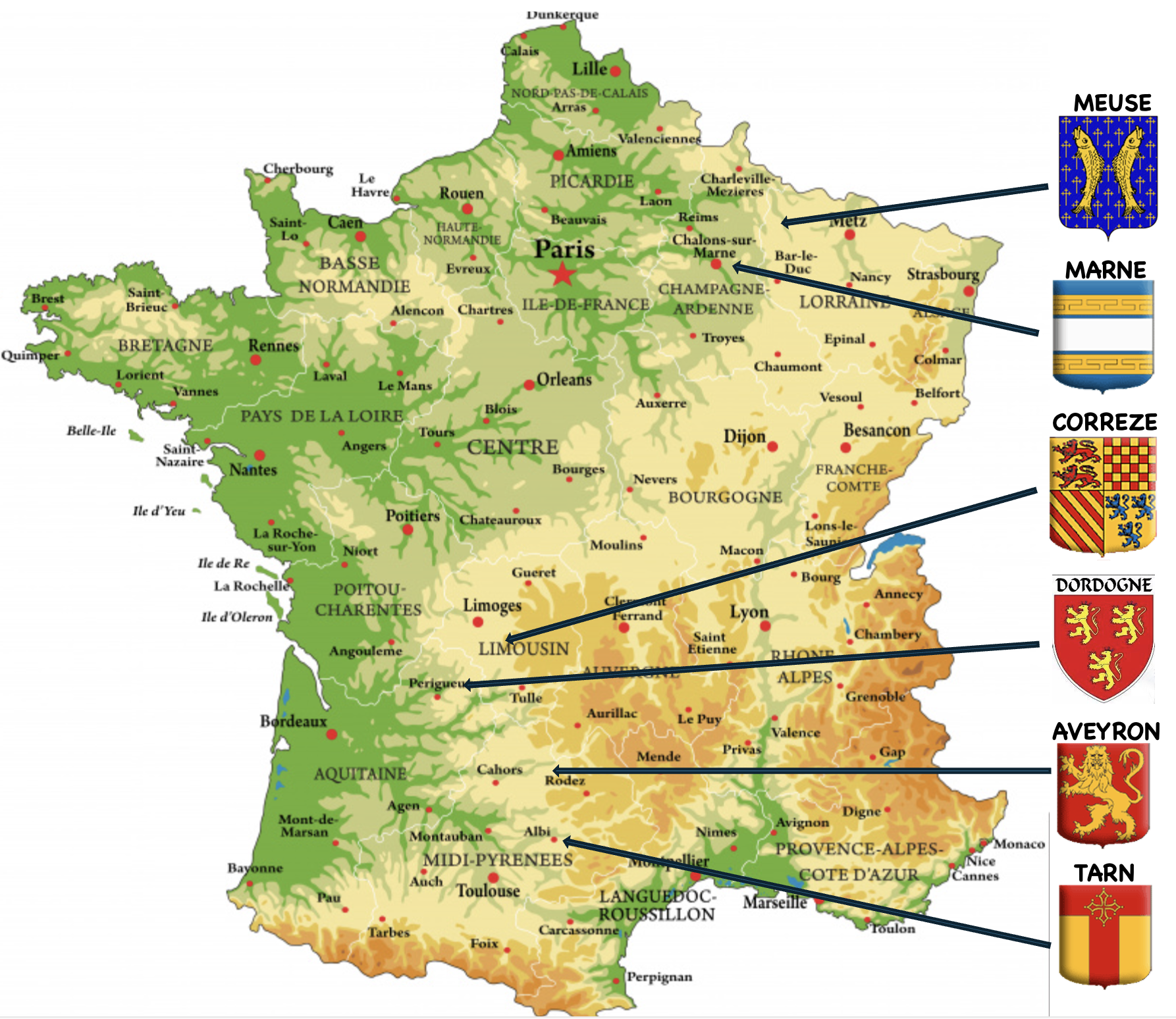 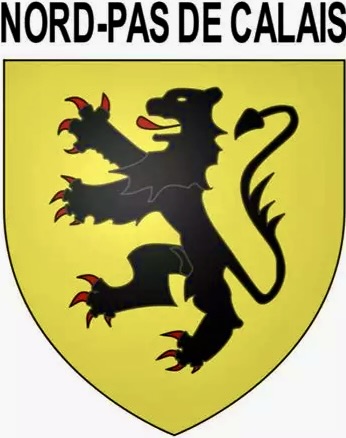 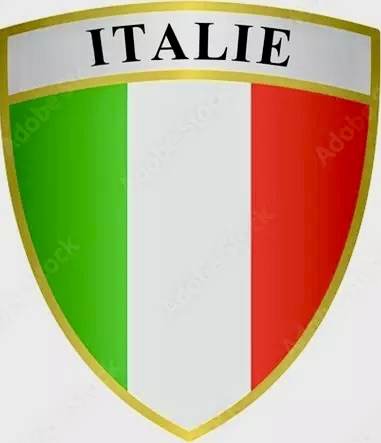 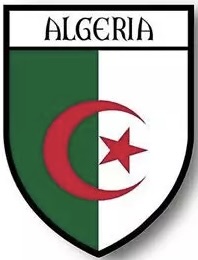 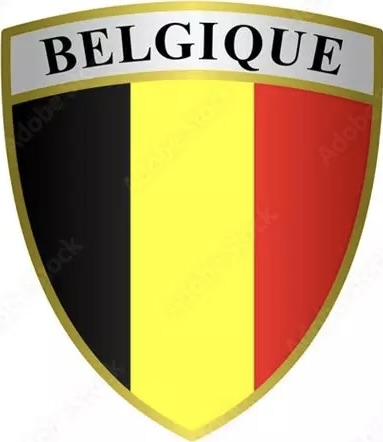 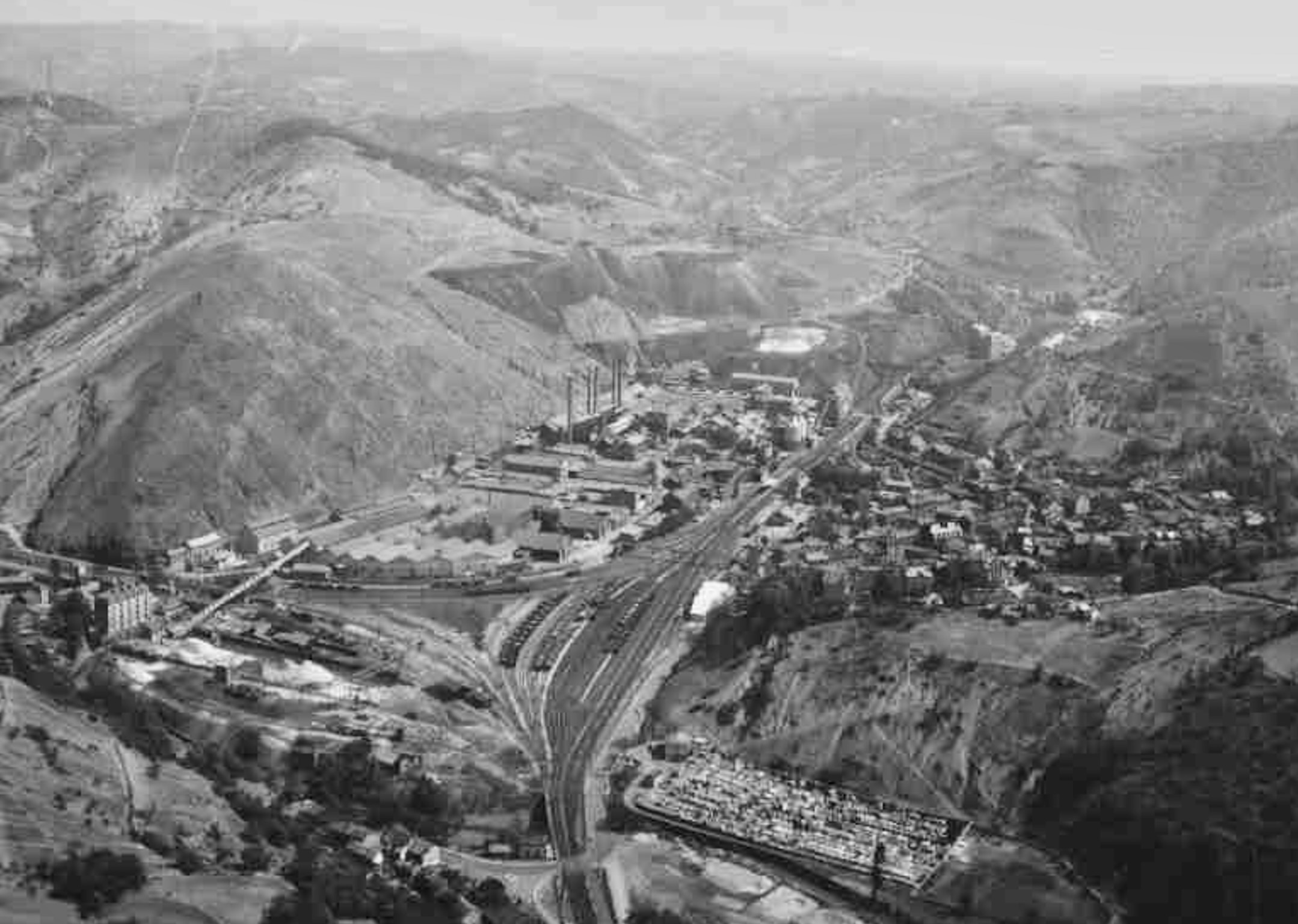 Viviez
Un peu d’histoire et de Géographie
Aveyron
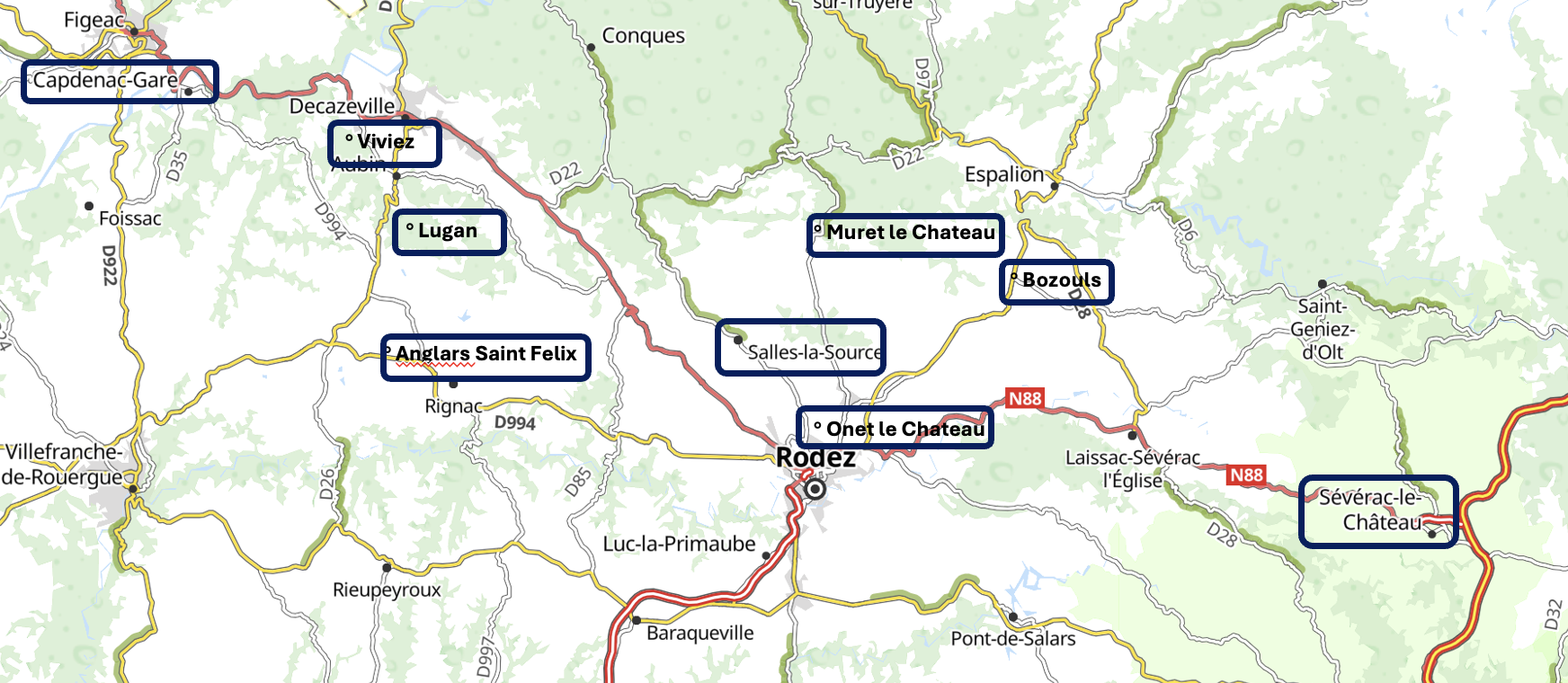 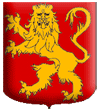 au XI ième siècle, Viviers est composé de 
                   deux groupes de maisons séparés et de 
                   trois hameaux aujourd’hui disparus.
                       -  GRANIER - PIMPEU :
                       -  DUNET : le village est alors le siège d’une 
                                          vicairie carlovingienne. 
                                                                                                                                 (cartulaire de l'abbaye de Conques)
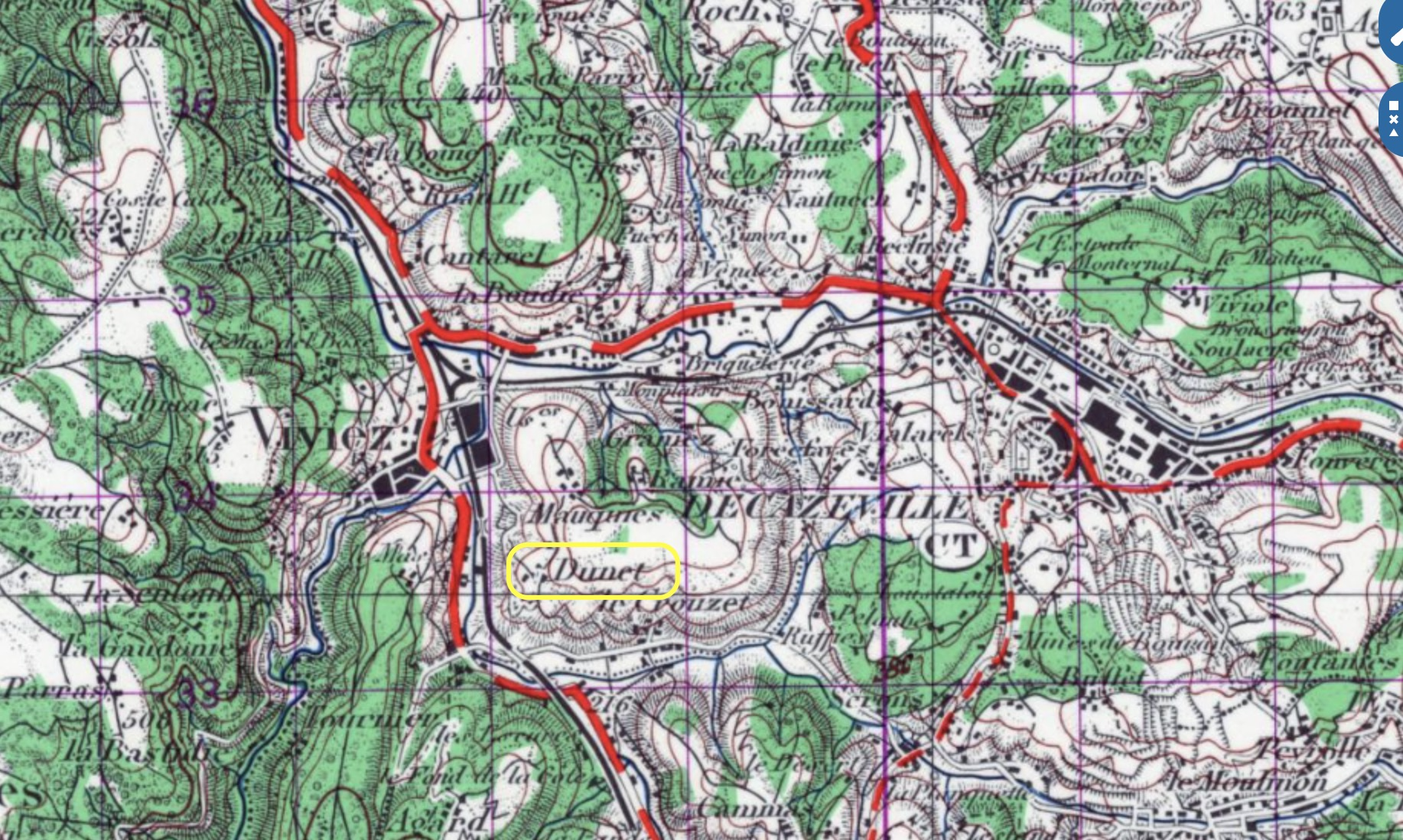 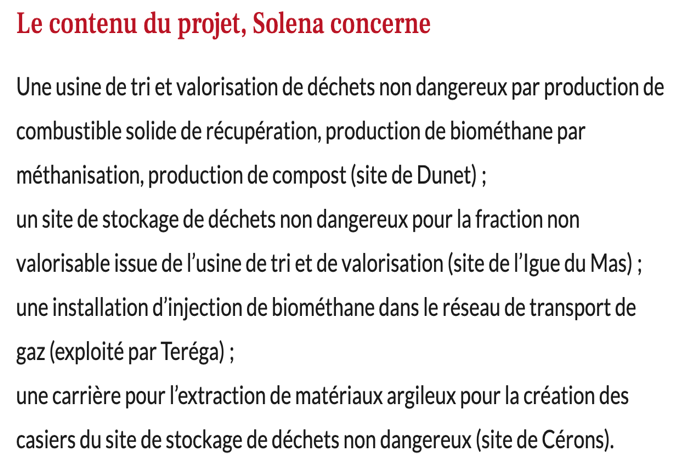 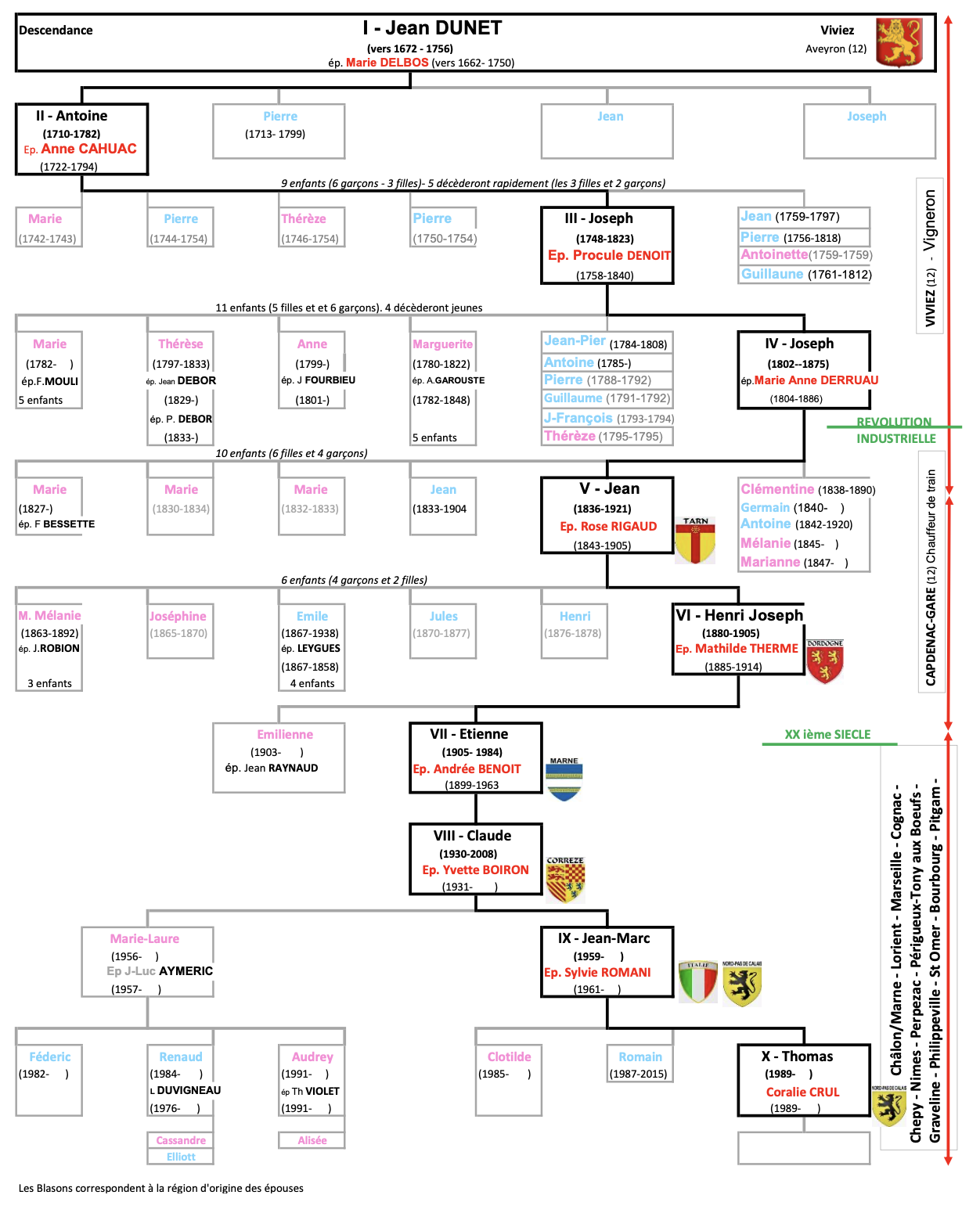 Les archives de l’Aveyron n’ont pas de registre entre les années 1685 et 1736. 
DUNET - 19 branches encore non rattachées 
Le plus ancien est Arnal DUNET né en 1455 et la plus ancienne est Jeanne DUNET née en 1505.
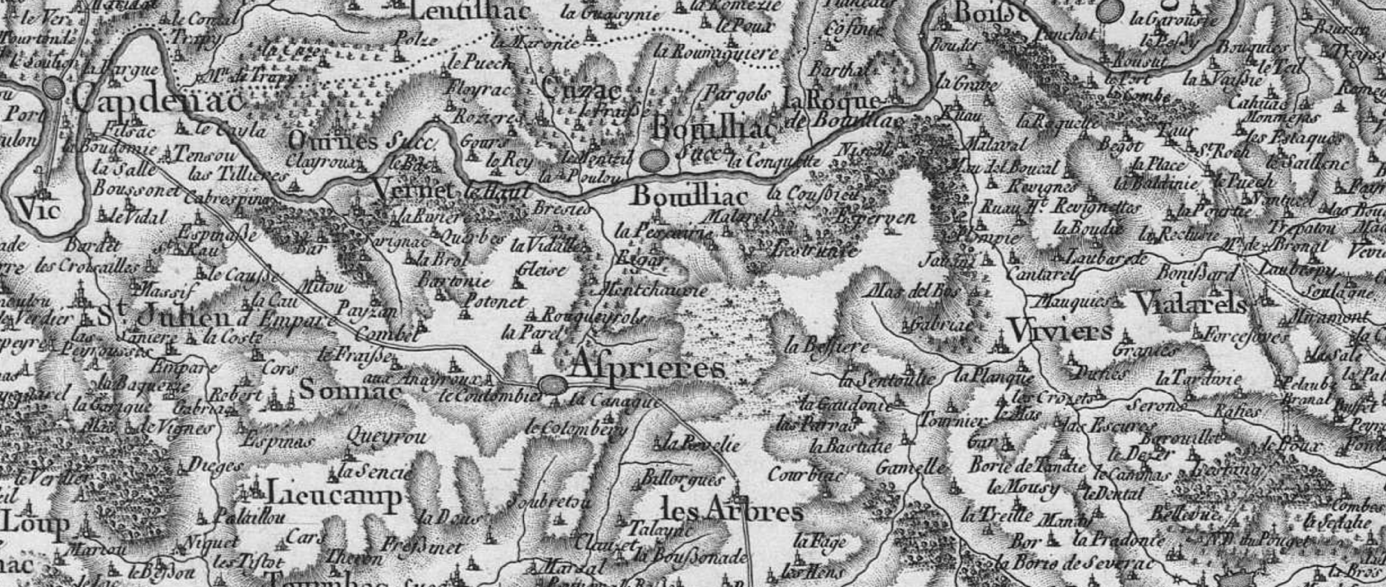 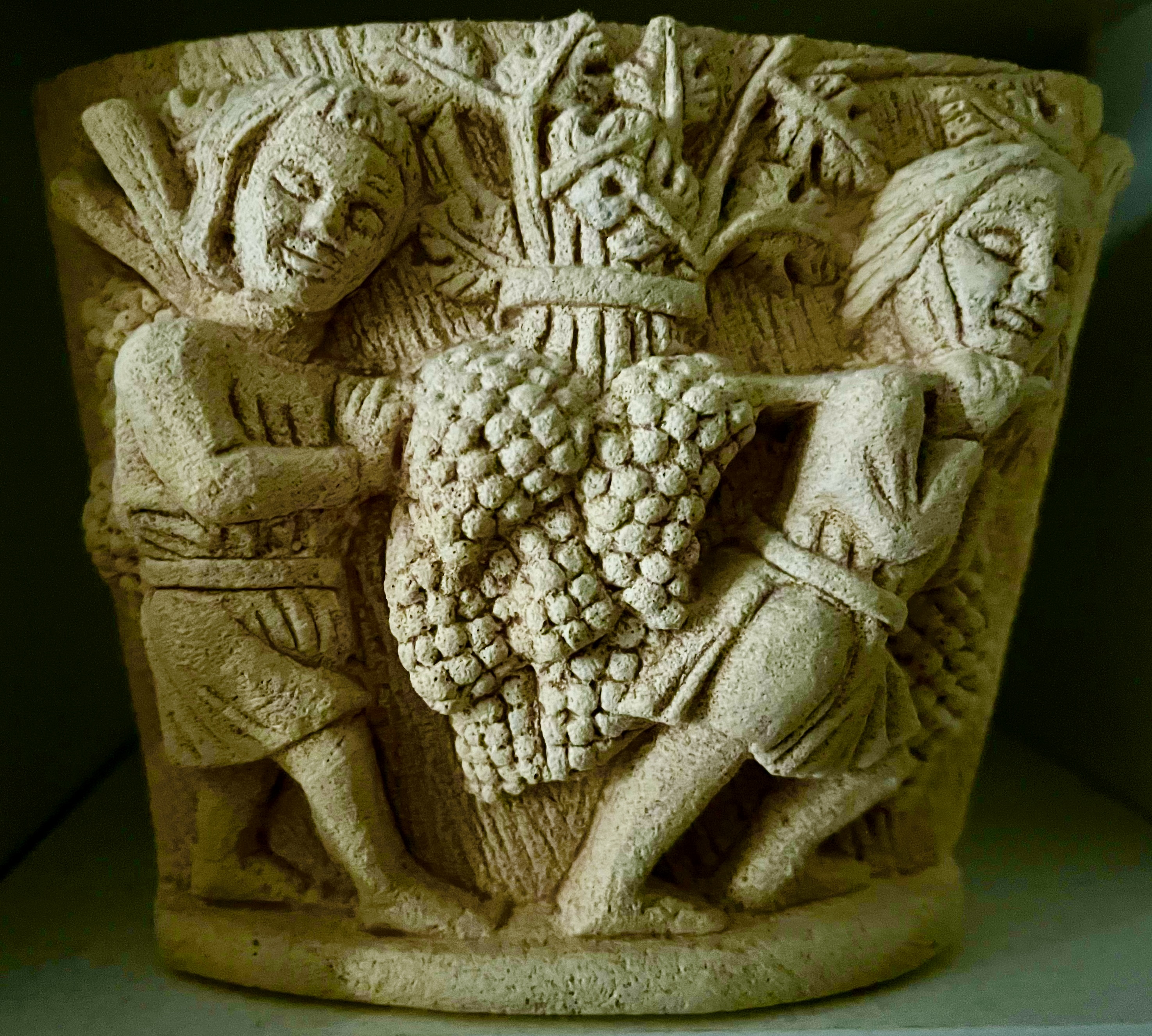 Ils sont vignerons
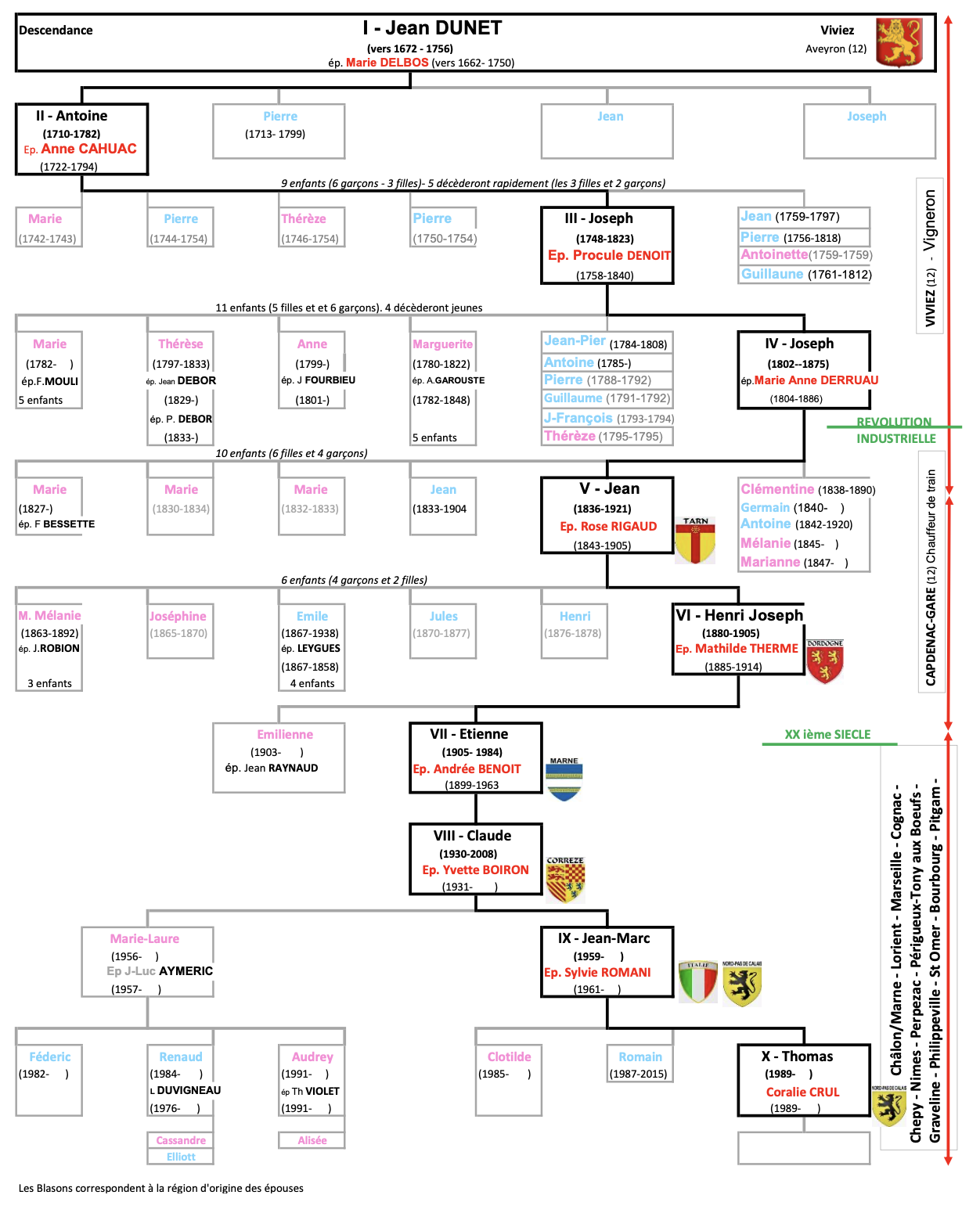 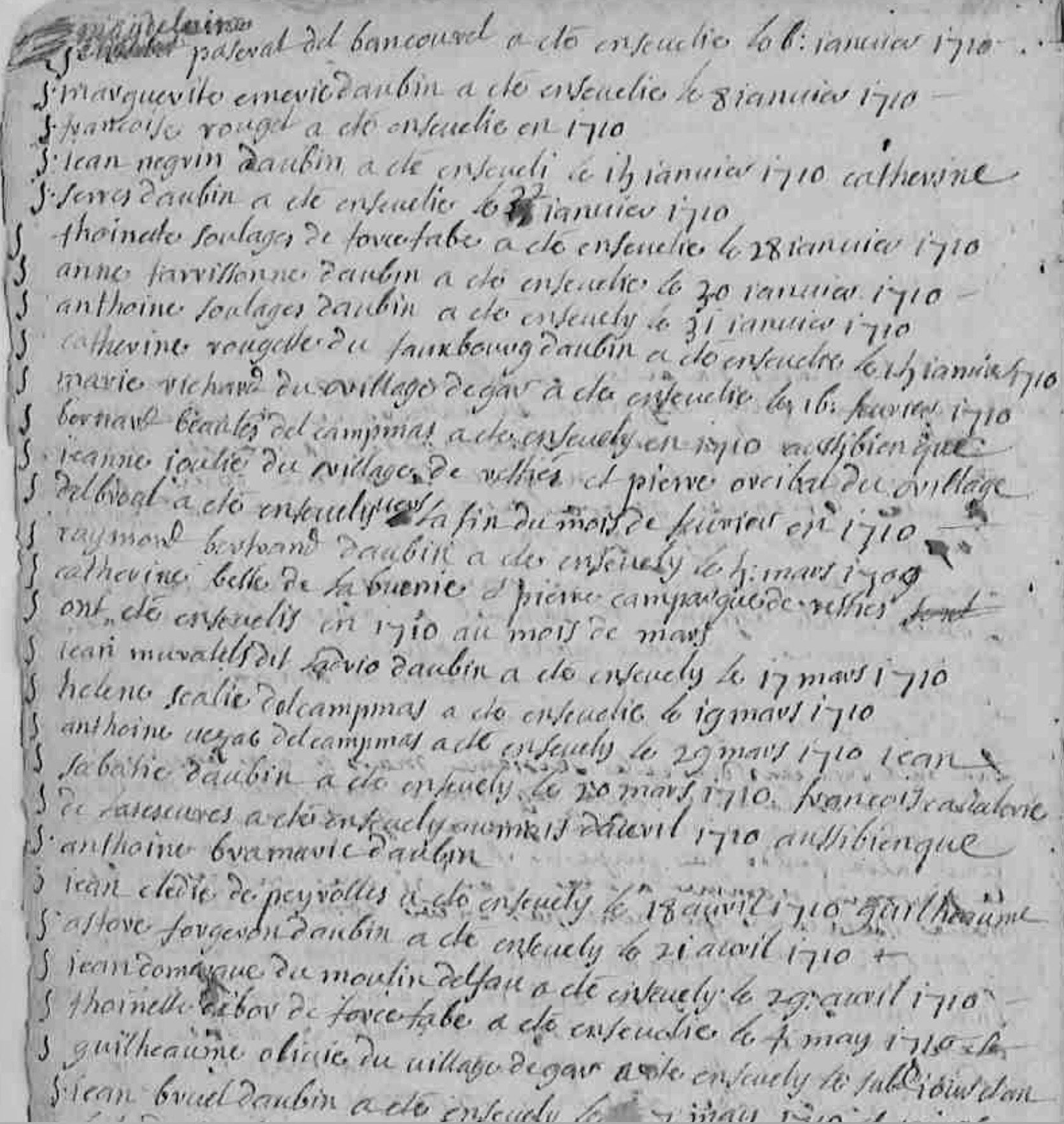 Cette année-là, 1710, plus de 130 personnes vont perdre la vie à Aubin petite ville voisine, on retrouve la même hécatombe dans les registres des autres villes de la région, les registres étant manquant à Viviez, on peut penser qu’il l’en a été de même.
Mais heureusement pour lui, Antoine, l’ainé de la fratrie de quatre garçons, voit tout de même le jour, le samedi 17 septembre 1710 à Viviez
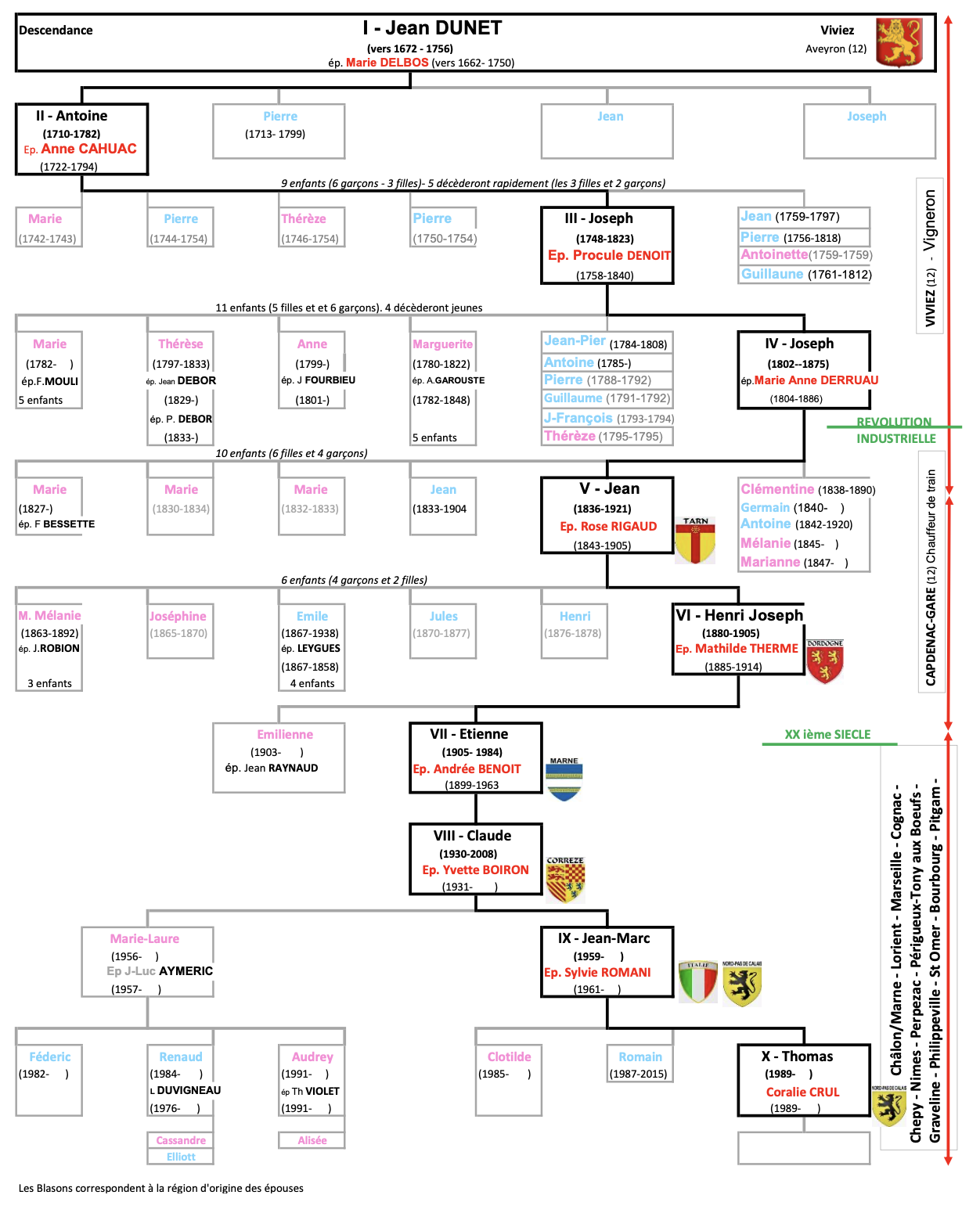 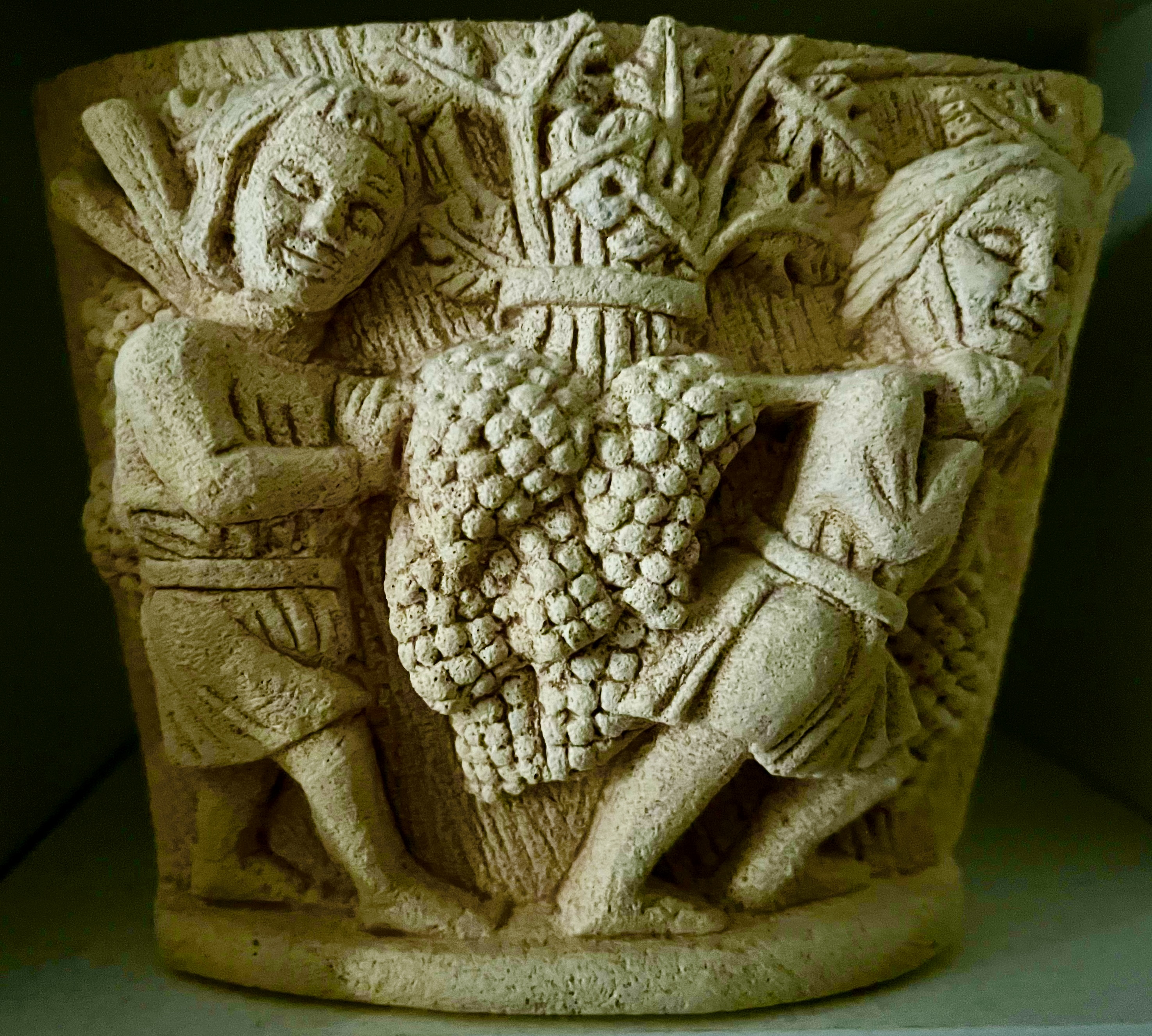 ANTOINE
Aussi vigneron
- A 30 ans, le 3 févier 1741, il épouse Anne CAHUAC (1722‑1794), elle a 19 ans. Leur union durera un peu plus de 41 ans.
                  Quelques jours plus tôt le 31 janvier 1741 à Firmi, ils rédigent un contrat de mariage chez le notaire Maitre Manhava

Antoine décèdera à Viviez à l’âge de 75 ans, le 20 mai 1782.
Anne décèdera à l’âge de 72 ans à son domicile de Viviez.
Anne et Antoine auront 9 enfants (3 filles et 6 garçons) :
Mais les 3 filles et 2 des garçons n’atteindront pas l’âge adulte 
                                      Il reste donc une fratrie de 4 garçons: Joseph, Jean, Pierre, Guillaume. 
                                                                                                                           Ils auront tous les quatre une descendance
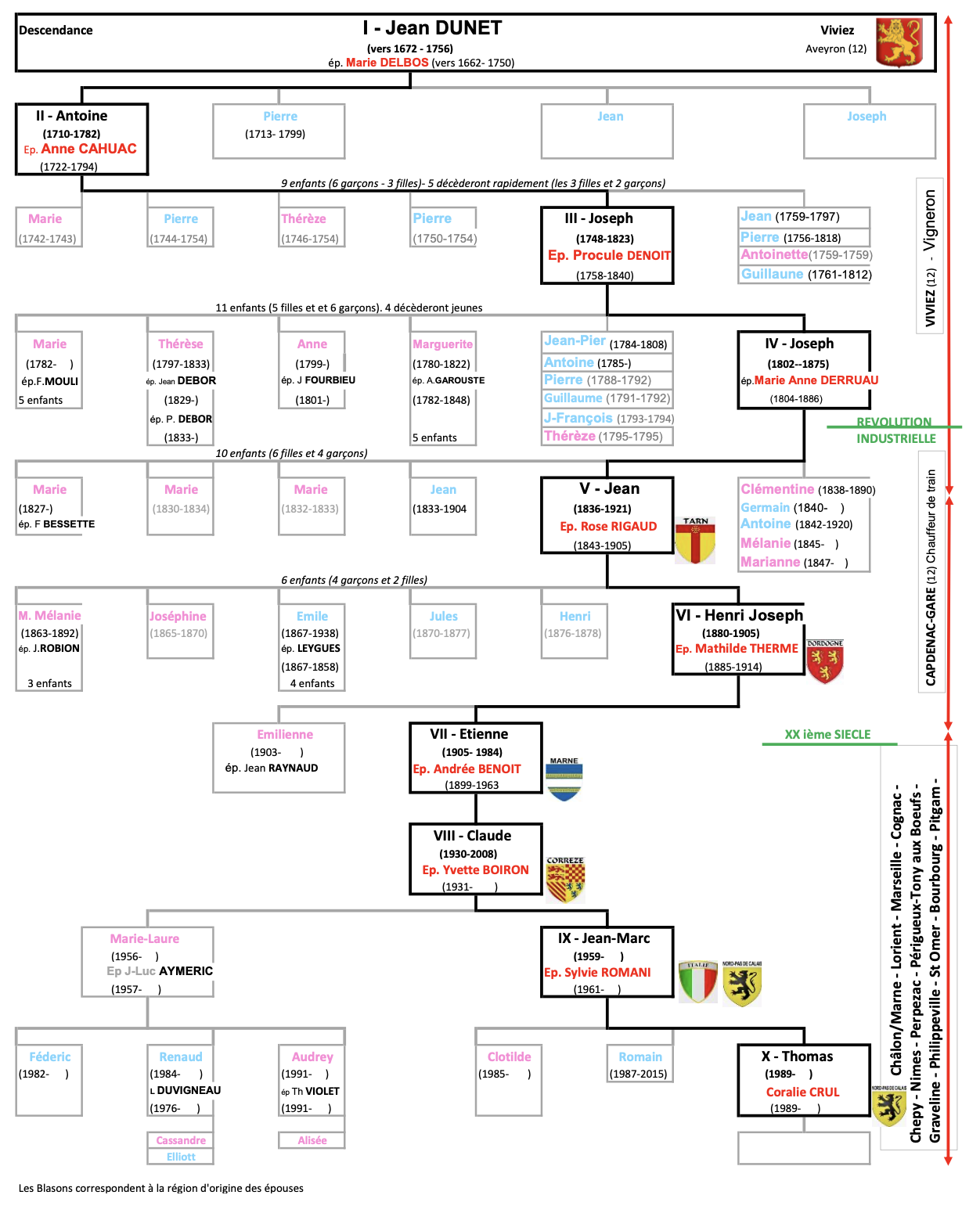 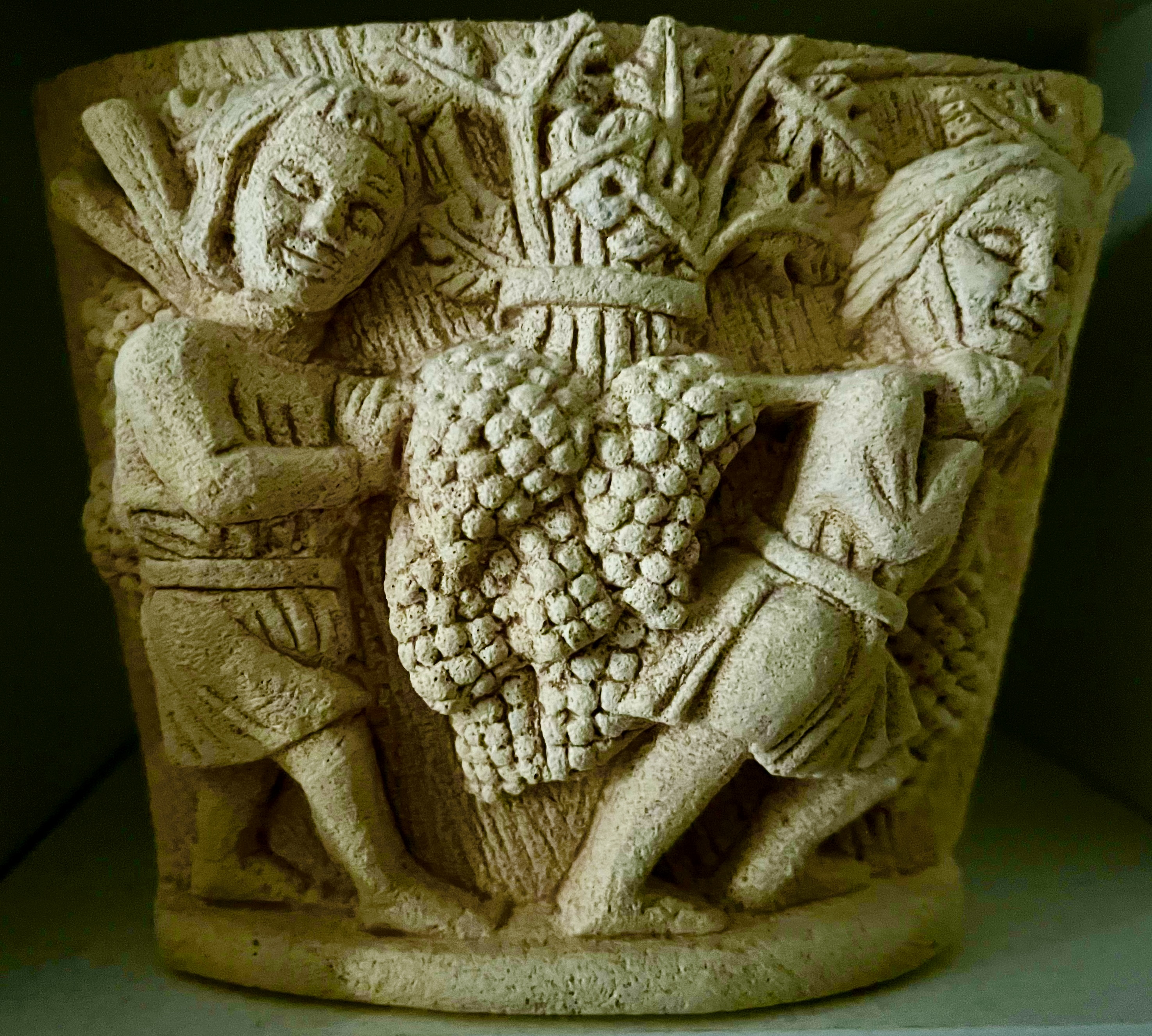 III - JOSEPH
Encore vigneron
- Le 15 juillet 1748, Joseph voit le jour à Viviez. Il prendra la suite de son père comme vigneron. 
  et décèdera à l'âge de 74 ans, le 28 mai 1823 (Chez Lui).
- Il se marie à Viviez le 9 février 1779 à 30 ans avec Procule DENOIT âgée 20 ans
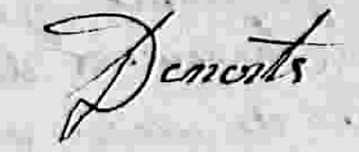 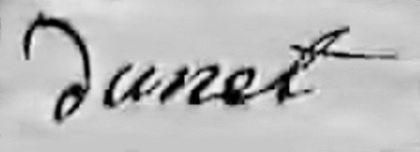 Le couple aura ensemble 11 enfants (5 filles et 6 garçons) :
Quatre des six garçons et une fille sur les cinq décèderont en bas-âge
Joseph est le petit dernier de la fratrie, son père est alors âgé de 53 ans, et sa mère a 44 ans à sa naissance.
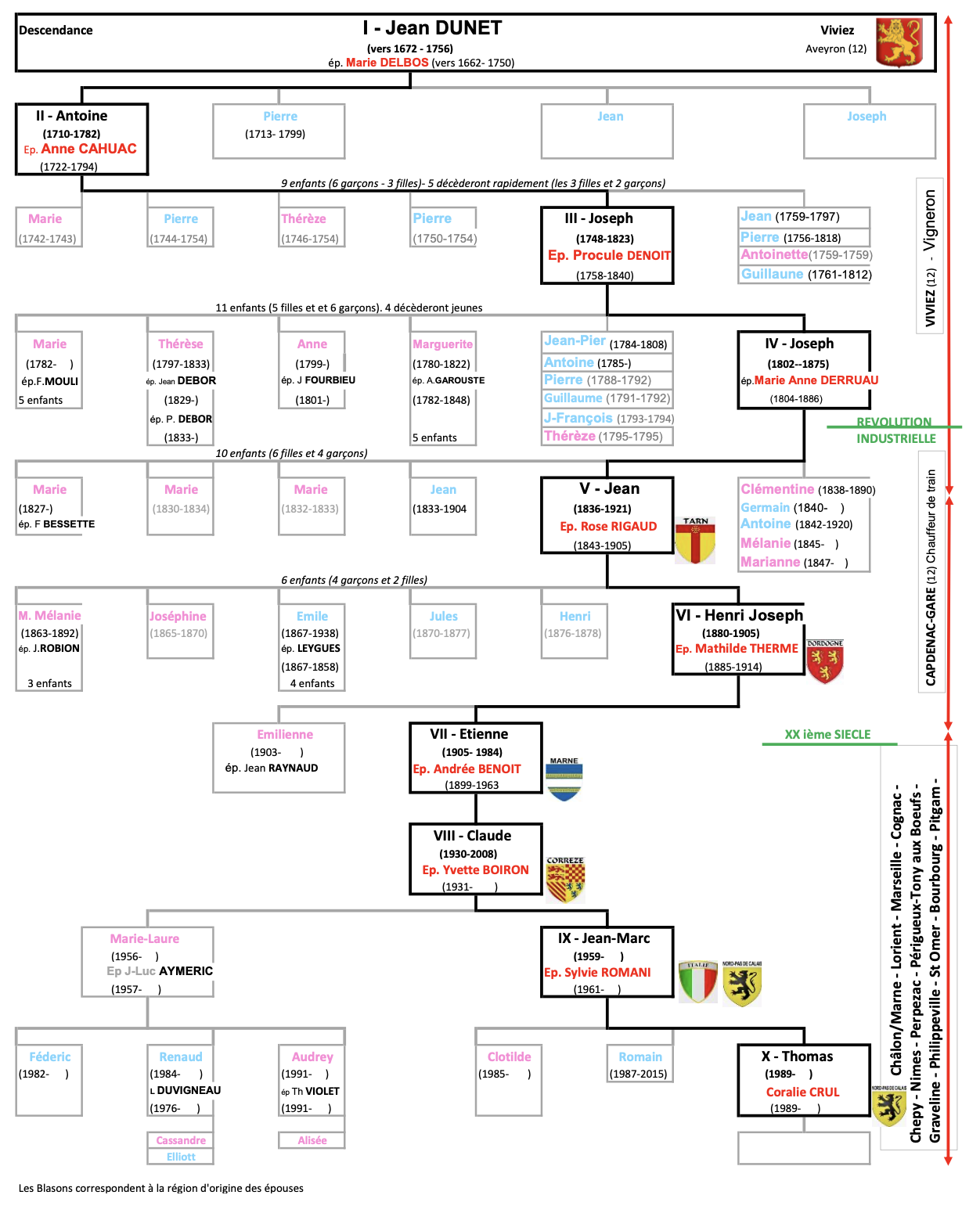 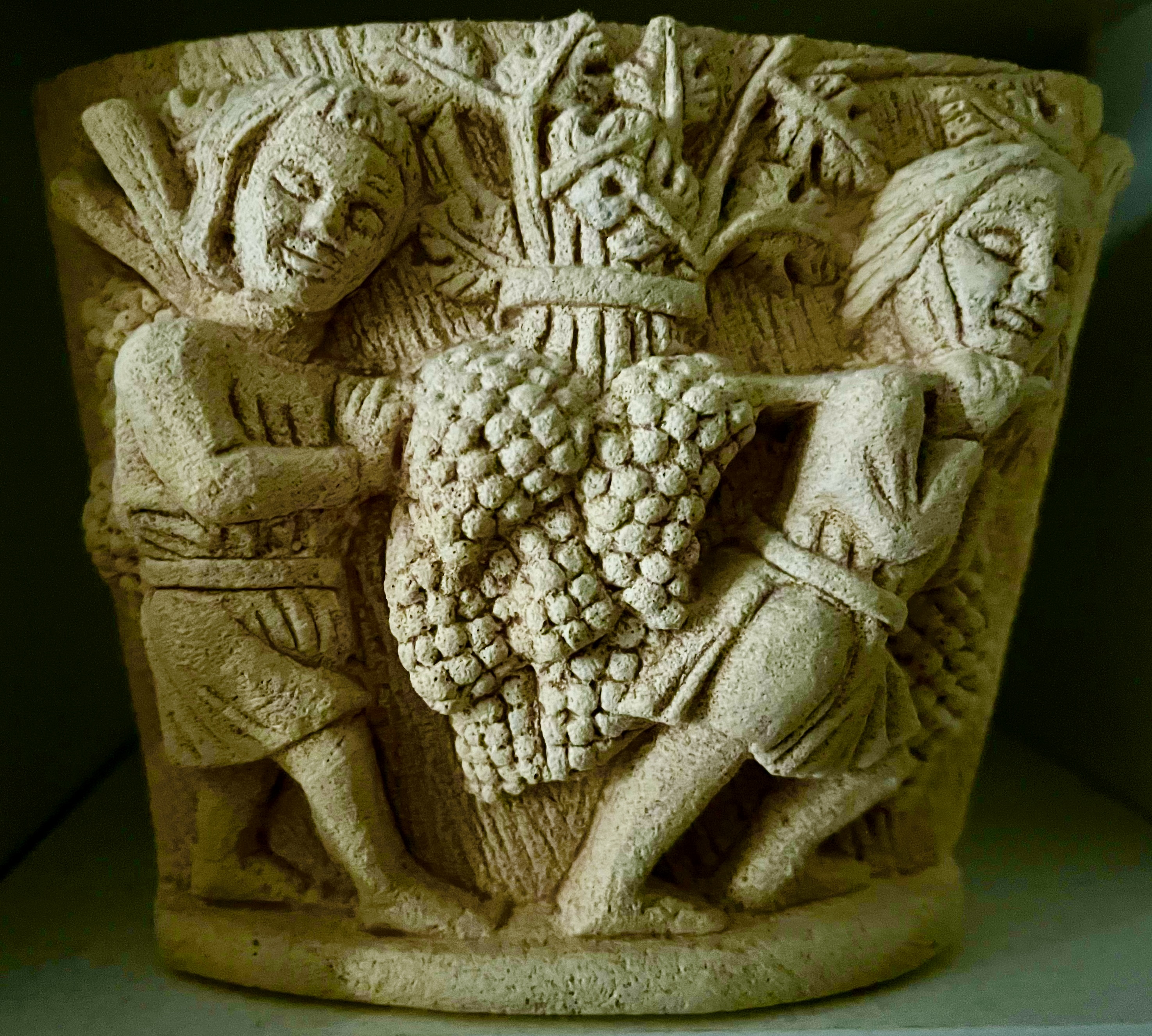 IV - JOSEPH
denier vigneron
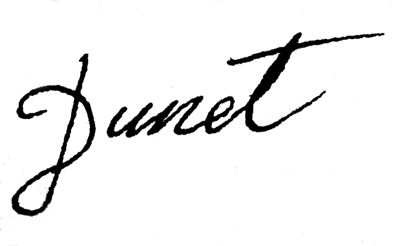 Joseph, est né le mardi 13 juillet 1802 à Viviez, dernier enfant d’une fratrie de 11 enfants. 
Il grandira, entouré de son frère Antoine et de ses 4 sœurs, Marie, Marguerite, Thérèze et Anne.
Elles auront toutes des enfants.
Il se marie à 24 ans avec Marie-Anne DERRUAU (1804‑1886), le 6 juillet 1826 à Viviez, elle a 22 ans
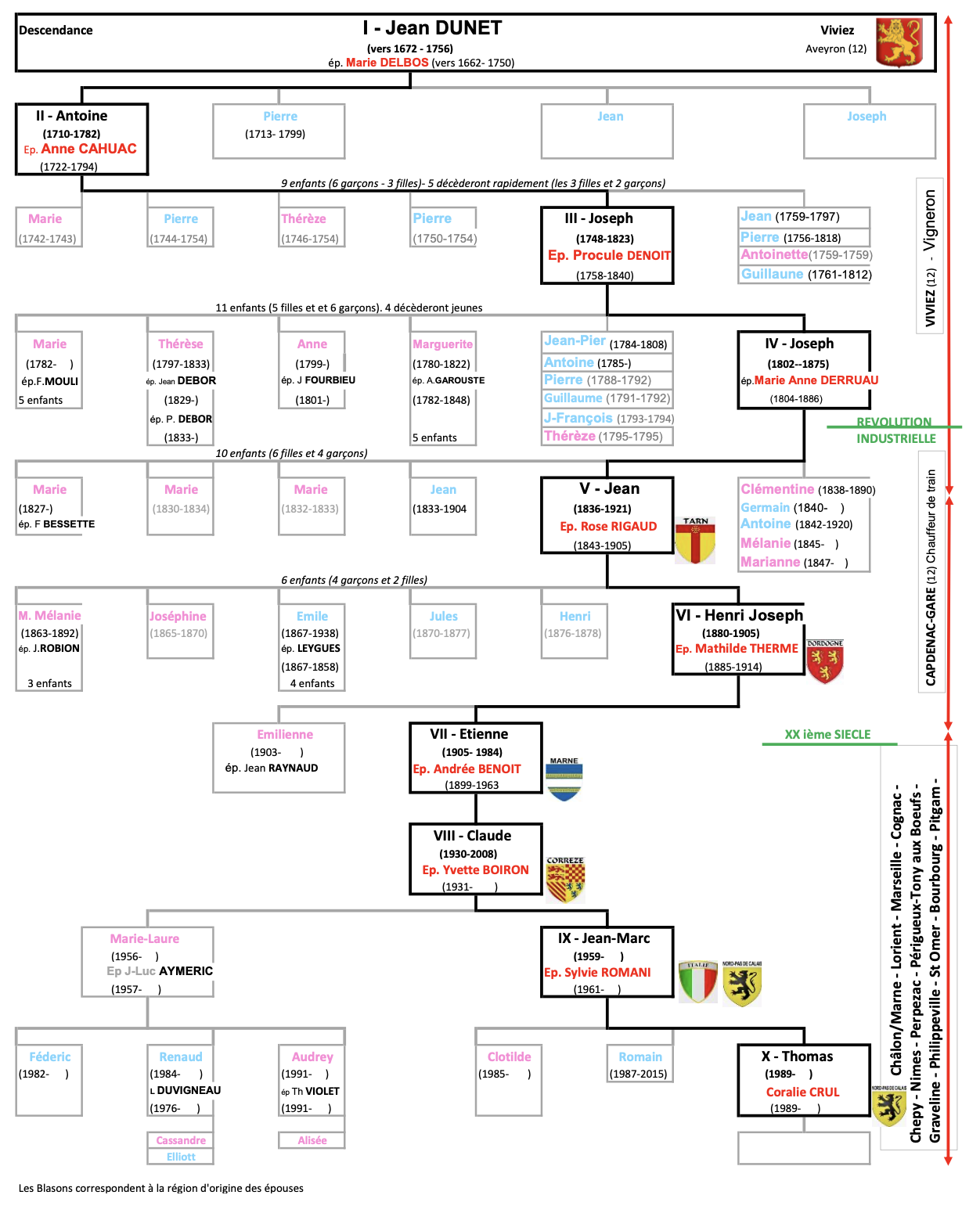 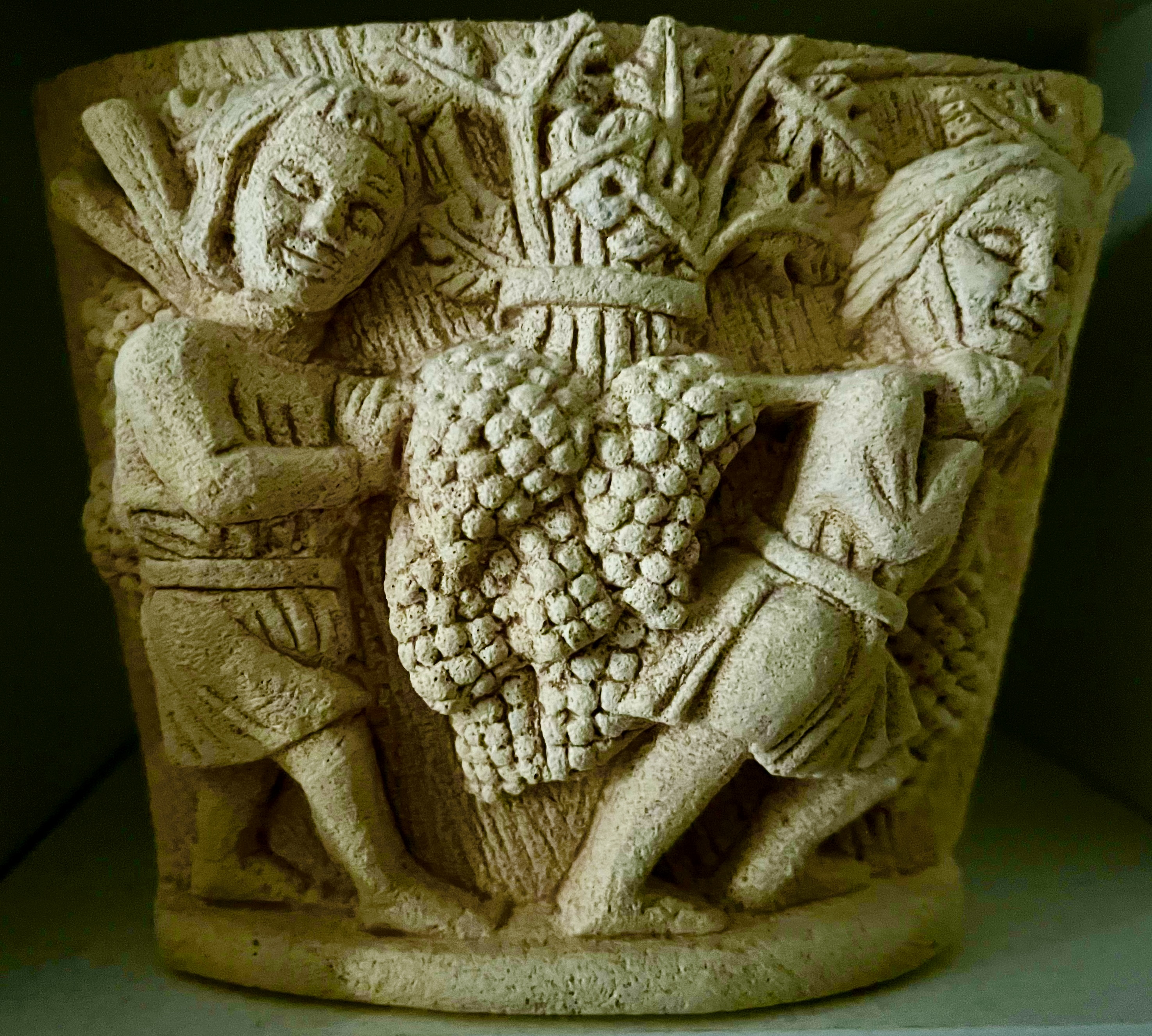 IV - JOSEPH
(Suite)
denier vigneron
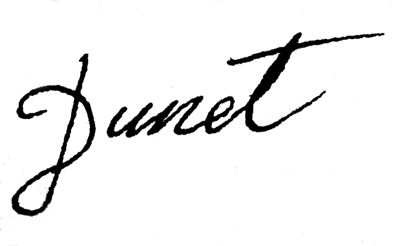 Avec Marie Anne, ils auront ensemble 10 enfants, 6 filles et 4 garçons.  Mais deux Marie décèderont en bas-âge.
Les autres enfants rejoindront tous 
la Compagnie des Chemins de fer Paris-Orléans.
     qui vient d’arriver vers 1820 dans la vallée
   pour l’exploitation des mines de Decazeville.
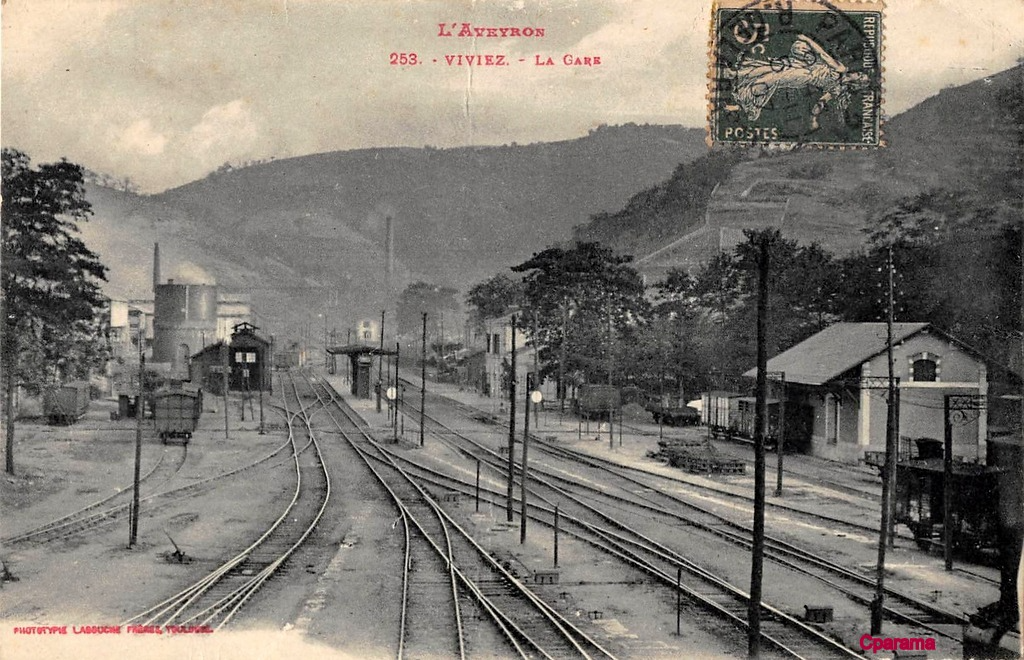 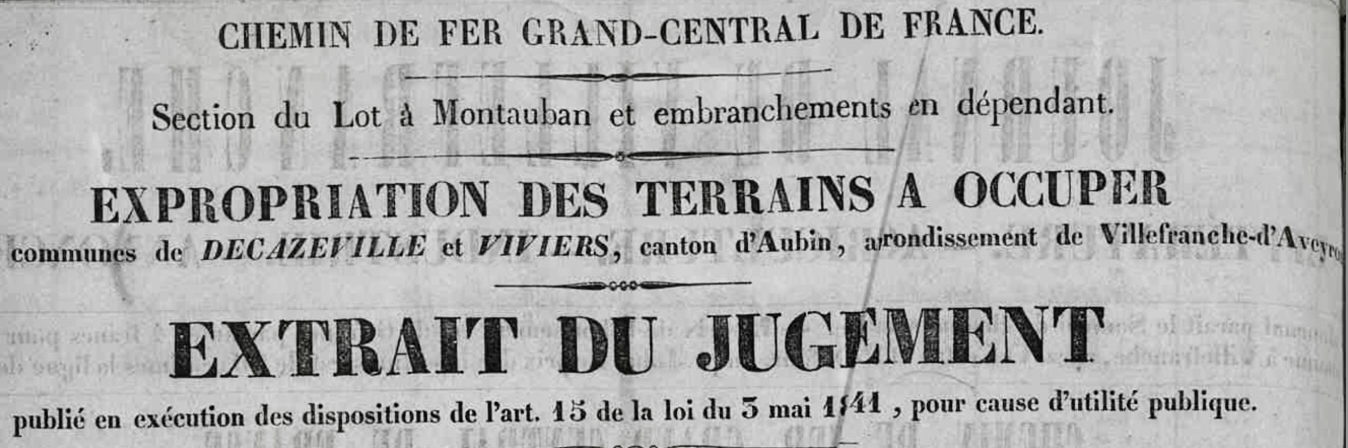 On ne trouve pratiquement plus de DUNET à Viviez par la suite.
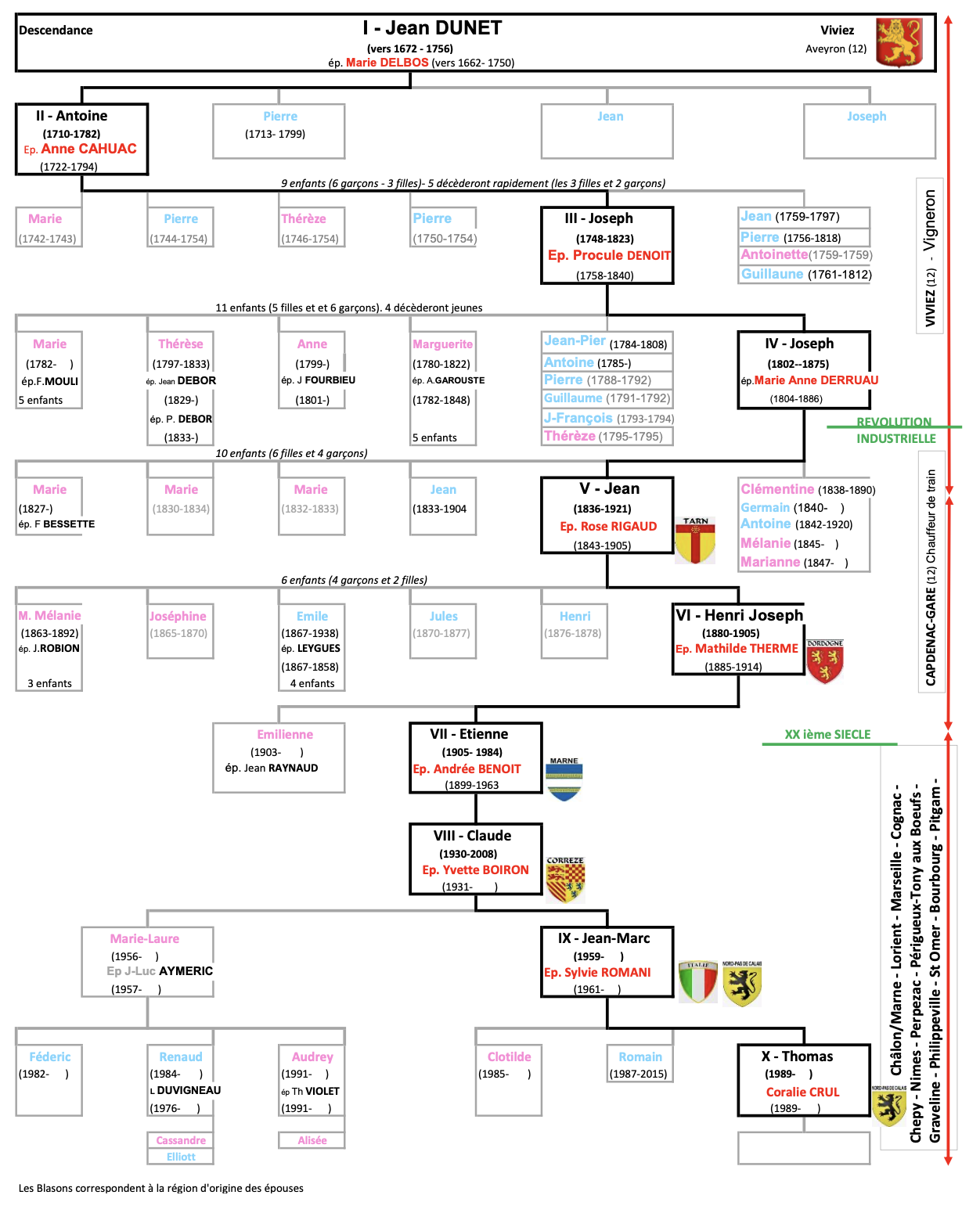 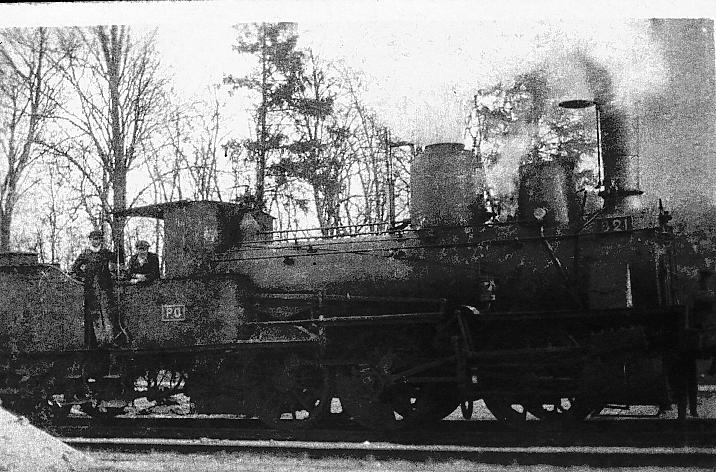 V - JEAN
chauffeur de train
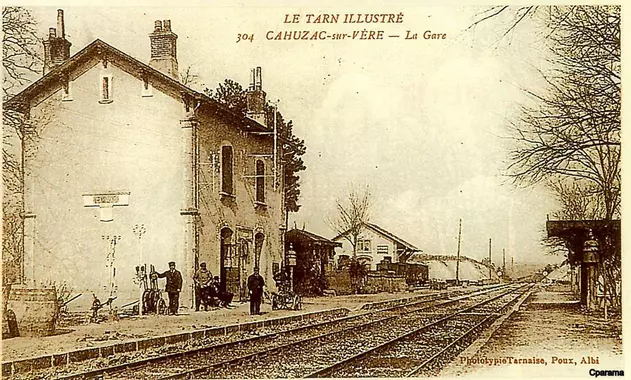 - Jean voit le jour le 15 janvier 1836 à Viviez,
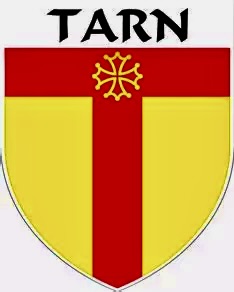 Sa famille est d’origine 
de Cahuzac-sur-Vère 
dans le Tarn (81).
Il se marie le 26 juillet 1864 à Viviez à 28 ans avec Rose RIGAUD (1843‑~ 1905). 
     Elle est alors couturière et âgée de 21 ans.
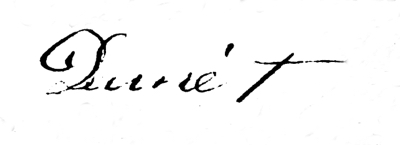 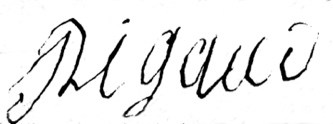 Jean, Retraité de la Compagnie d’Orléans en 1902, décède le 18 janvier 1921 à Capdenac-Gare, à l'âge de 85 ans.
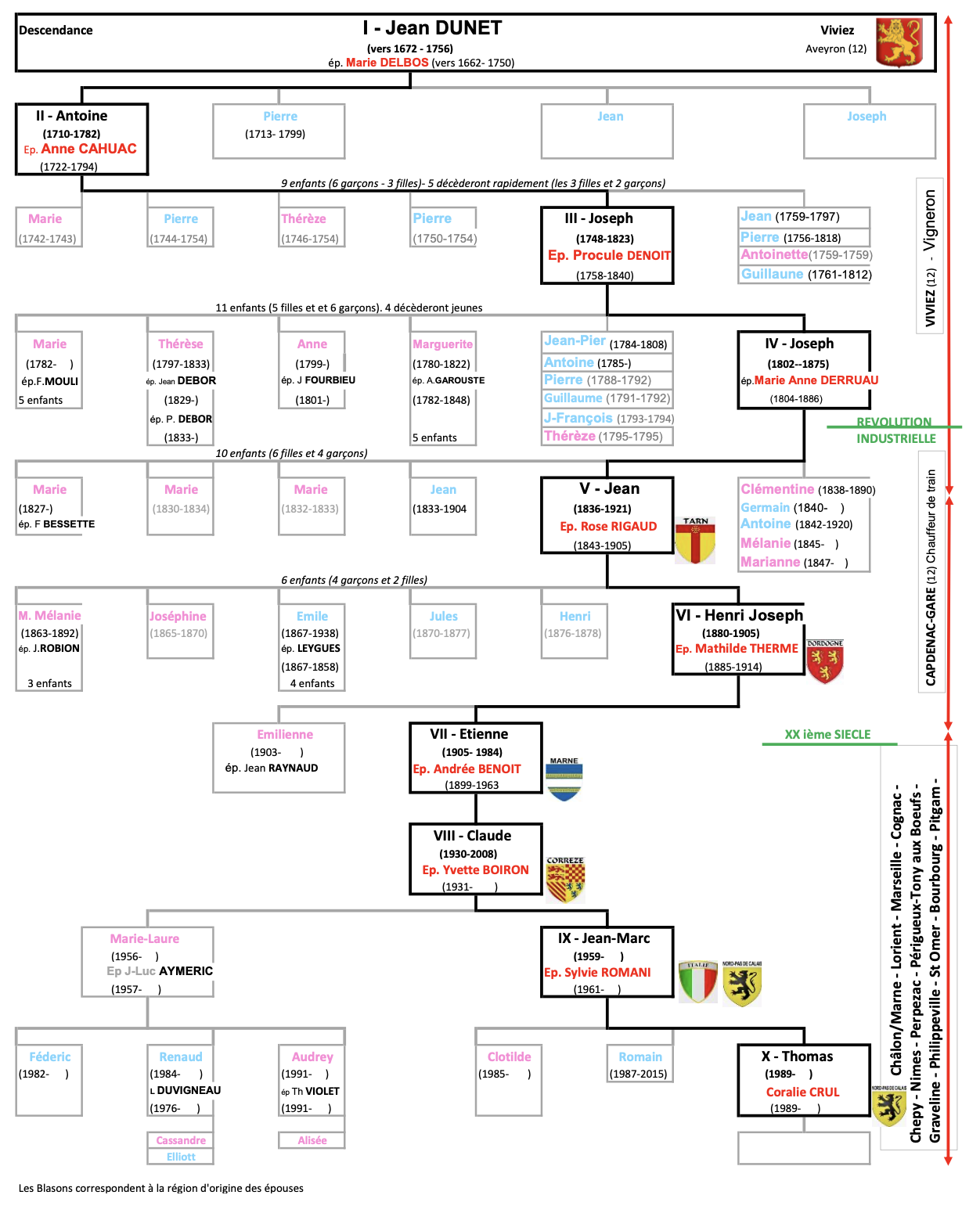 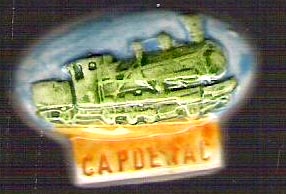 V - JEAN
(Suite)
chauffeur de train
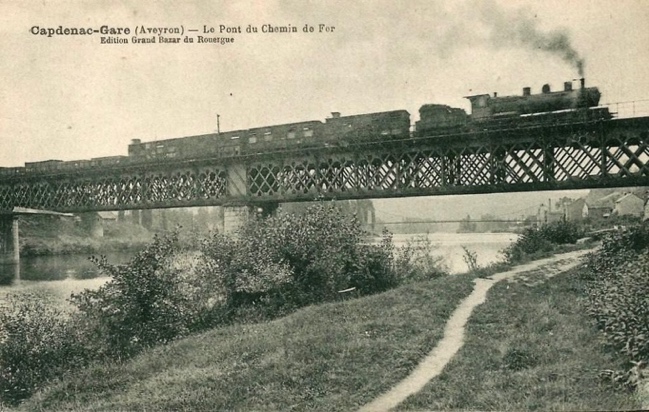 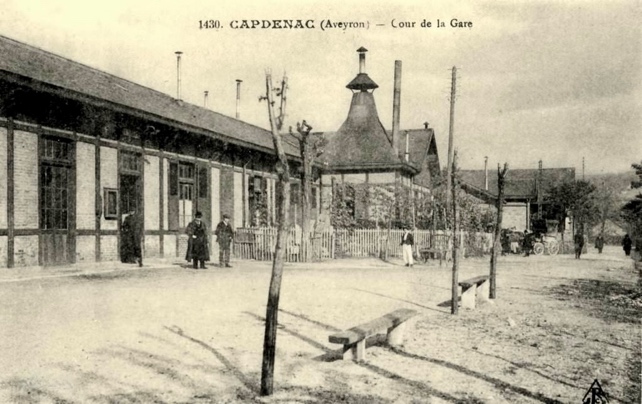 Jean et Rose auront ensemble 6 enfants (3 décèderont prématurément) :
           Il restera 2 garçons et une fille qui resteront dans le milieu ferroviaire.

                Marie Mélanie DUNET. elle épouse un chef monteur à la P.O.
                Émile Joseph DUNET. Cheminot machiniste
                Henri Joseph DUNET. Chauffeur de train
Ils naissent à Saint-Julien d’Empare qui deviendra Capdenac-Gare
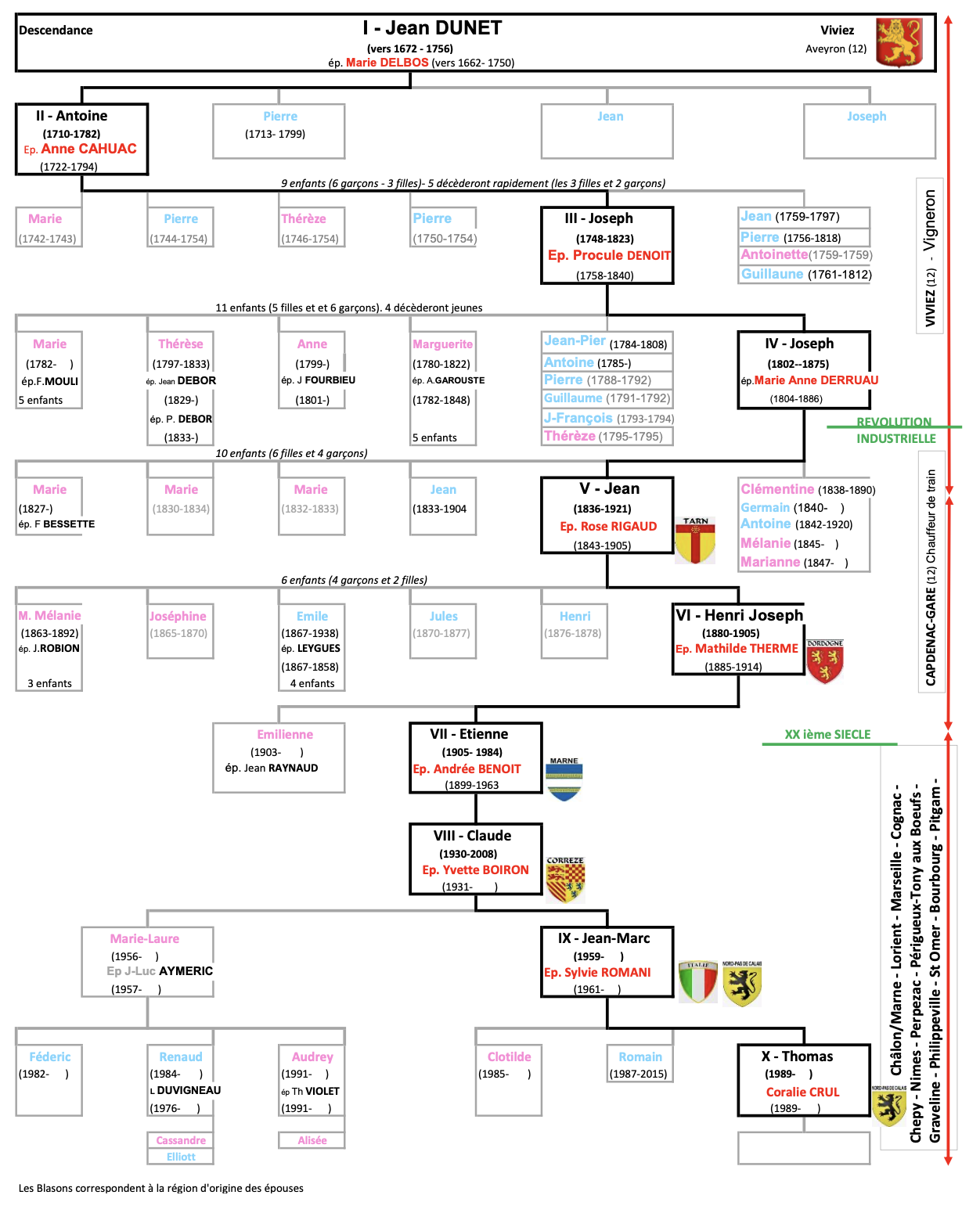 VI – HENRI JOSEPH
chauffeur de train
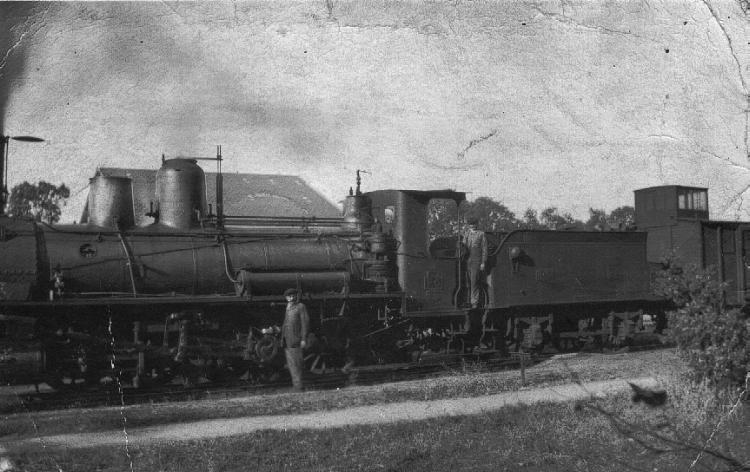 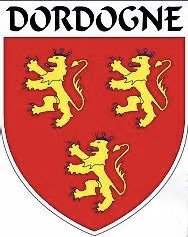 Henri Joseph est baptisé le 3 mars 1880 à St Julien d'Empare.
Il se marie le 17 janvier 1905 à Périgueux. Lui a 24 ans, elle 19. Mathilde THERMES est couturière.
Mathilde est née à Périgueux le 15 février 1885, son père est aiguilleur à la Compagnie d’Orléans et sa mère couturière.
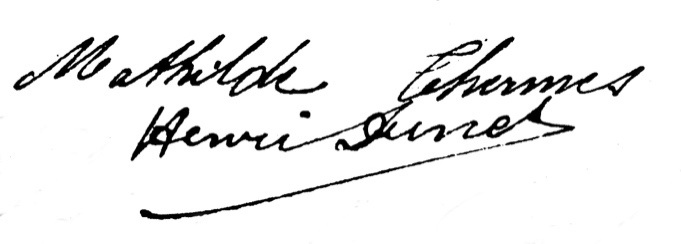 Matilde aura deux enfants avec Henri Joseph
                Emilienne (reconnu au mariage de ses parents)
                Etienne (mon grand-père)
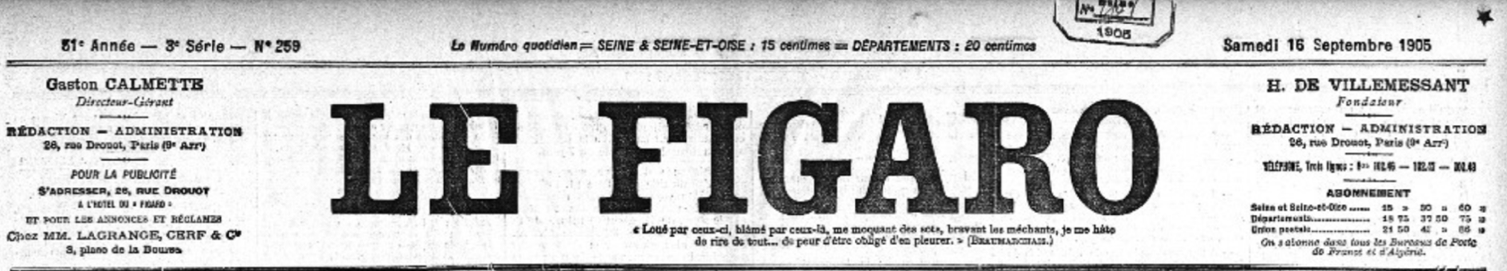 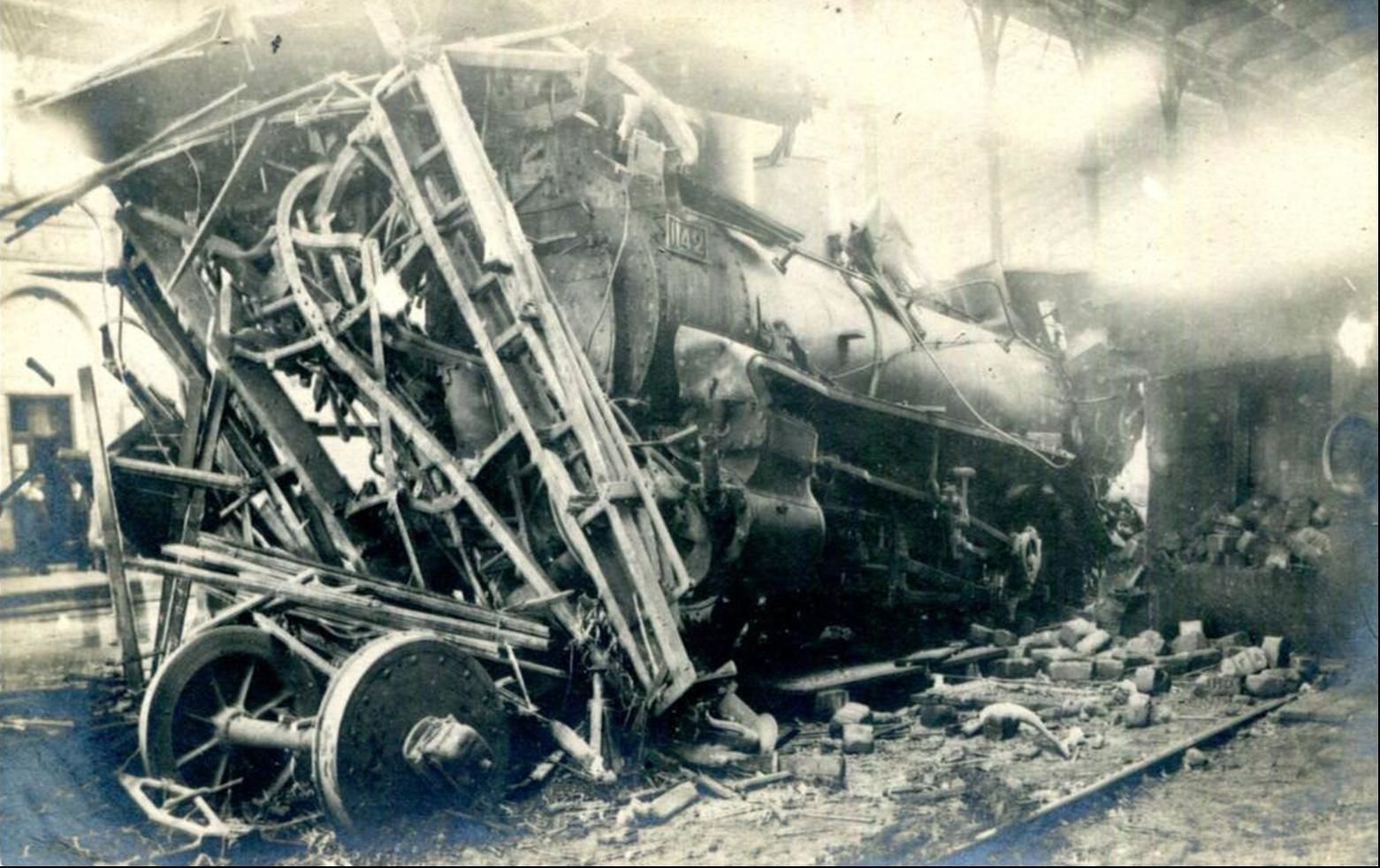 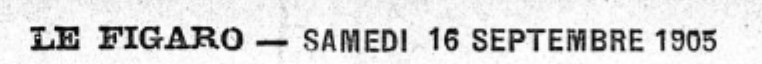 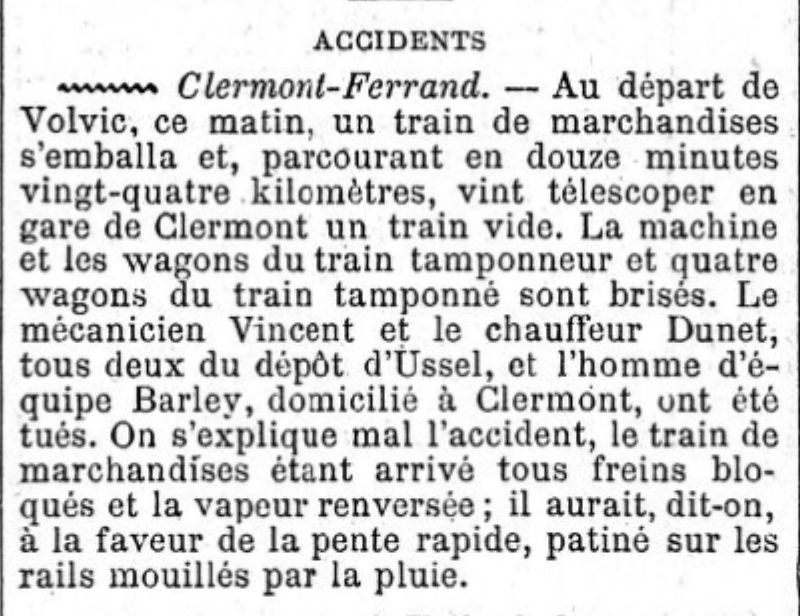 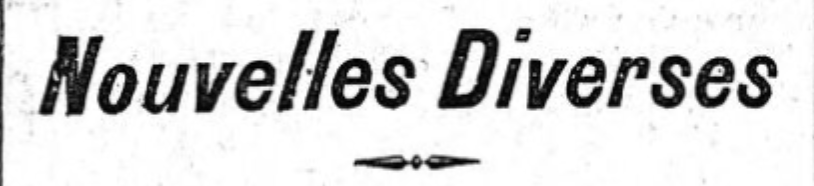 Henri Joseph décède le 15 septembre 1905 en Gare de Clermont-Ferrand, à 25 ans .
Il n’aura pas connu son fils qui naitra le 13 novembre 1905 à Périgueux, deux mois plus tard…
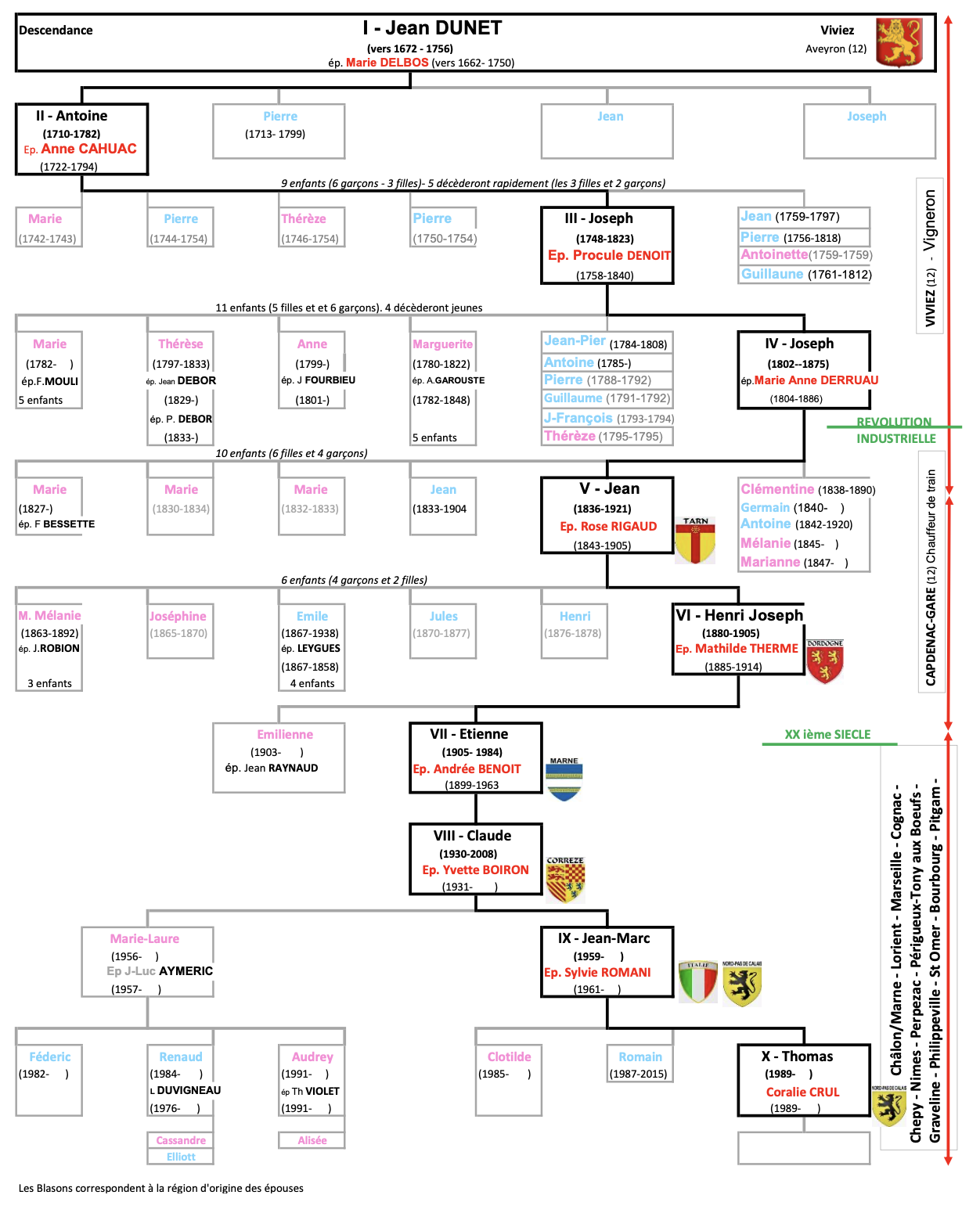 VII – ETIENNE
Gadzarts – officier mécanicien marine marchande - 
             Directeur d’une papeterie à Uzerche (19)
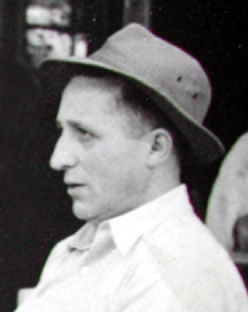 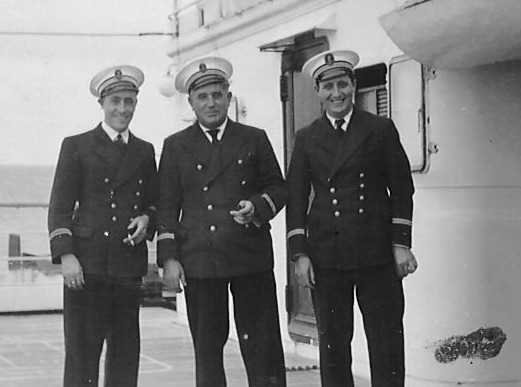 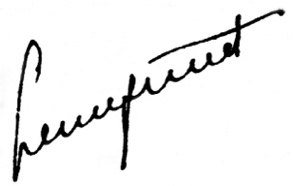 Né le 13 novembre 1905 à Périgueux , il décède le 31 août 1984 à Tulle, à l'âge de 78 ans, il est inhumé au cimetière d’Uzerche.
Il se marie à 23 ans le 28 octobre 1929 à l’Hôtel de Ville Chalons sur Marne avec Andrée BENOIT âgée de 30 ans, elle est Couturière.
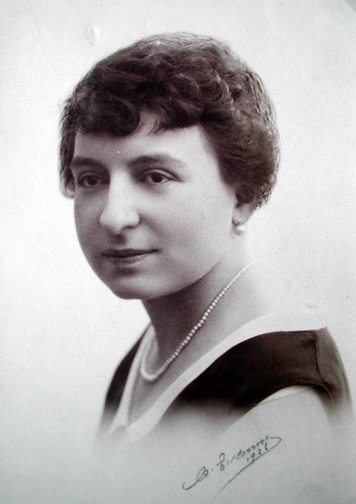 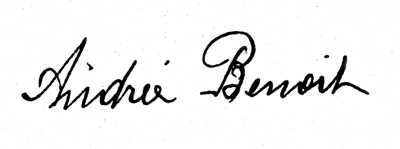 Etienne a de son union avec Andrée un enfant unique.
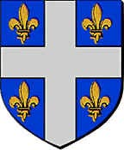 Claude DUNET
Son ascendance se trouve en Champagne, dans les Ardennes et dans la Meuse
Sur le « Champlain » le 3 mai 1940, il lève l’ancre de Saint-Nazaire, à destination des États-Unis. 

Un mois plus tard, le 12 juin 1940, en pleine guerre, le paquebot, en provenance de New York   avec 3 000 tonnes de cuivre et des pièces détachées pour 30 avions de chasse Curtiss, entre dans le port de Saint-Nazaire, à 23 heures. Le « Champlain » est alors bombardé par la Luftwaffe, heureusement sans dommages. 
Vu l’avancée allemande, le navire quitte Saint-Nazaire, le 16 juin, en direction du port de La Rochelle.
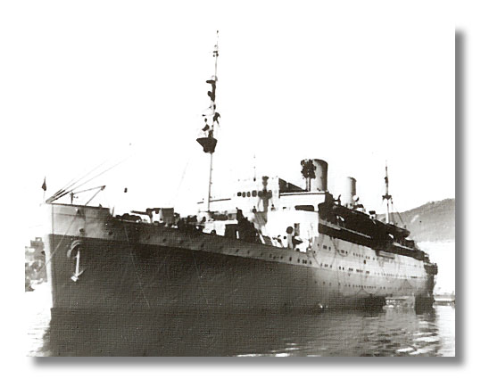 Mouillé face à l'île de Ré, Il heurte une mine allemande le 17 juin, il y aura 12 victimes. 
Quatre jours plus tard, un sous-marin allemand, le U65, l'achève à coups de torpilles.
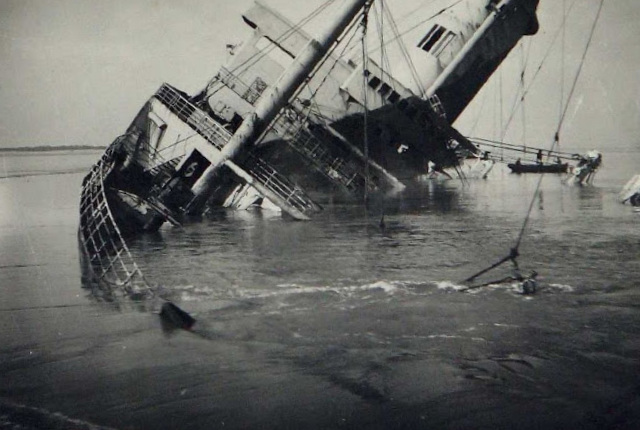 Les choses sont bien faites, il en réchappe sain et sauf et rejoint sa famille restée au Havre.
Il accompagnera son épouse et son fils en exode à Douziac chez sa tante pour les mettre à l’abri avant de reprendre la mer pour un temps.
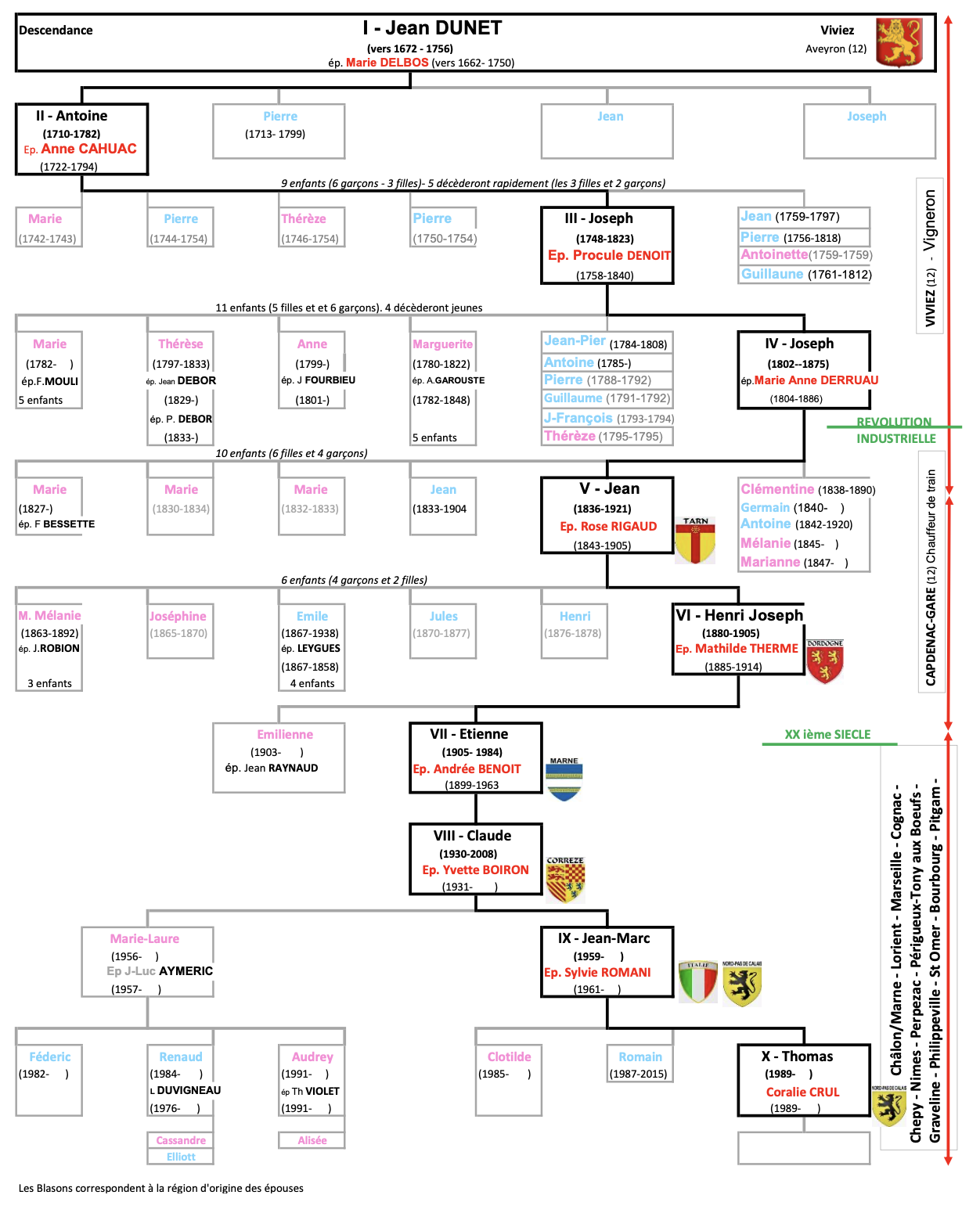 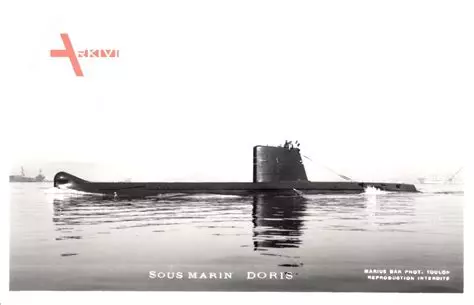 VIII – CLAUDE
Sous-marinier – inspecteur sécurité
Il est né le 26 mars 1930 au Havre prématuré à 7mois et demi.
Il se marie à 25 ans le 19 septembre 1955 à UZERCHE (19)
avec Yvette BOIRON âgée de 24 ans, elle est alors 
Maitresse lingère à l’hôpital de Brive, toute sa
Famille est de Corrèze.
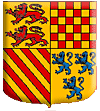 Ils fêtent leurs noces d’Or le 07 aout 2015 à Ste Anne d’Evenos (83) à côté du Beausset. 
Ils seront mariés durant 53 ans
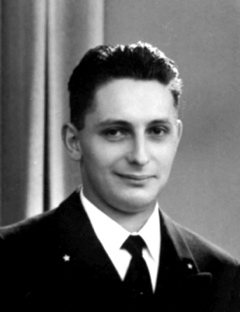 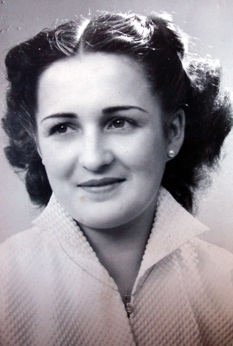 Ils auront ensemble deux enfants 
Marie-Laure
Jean-Marc
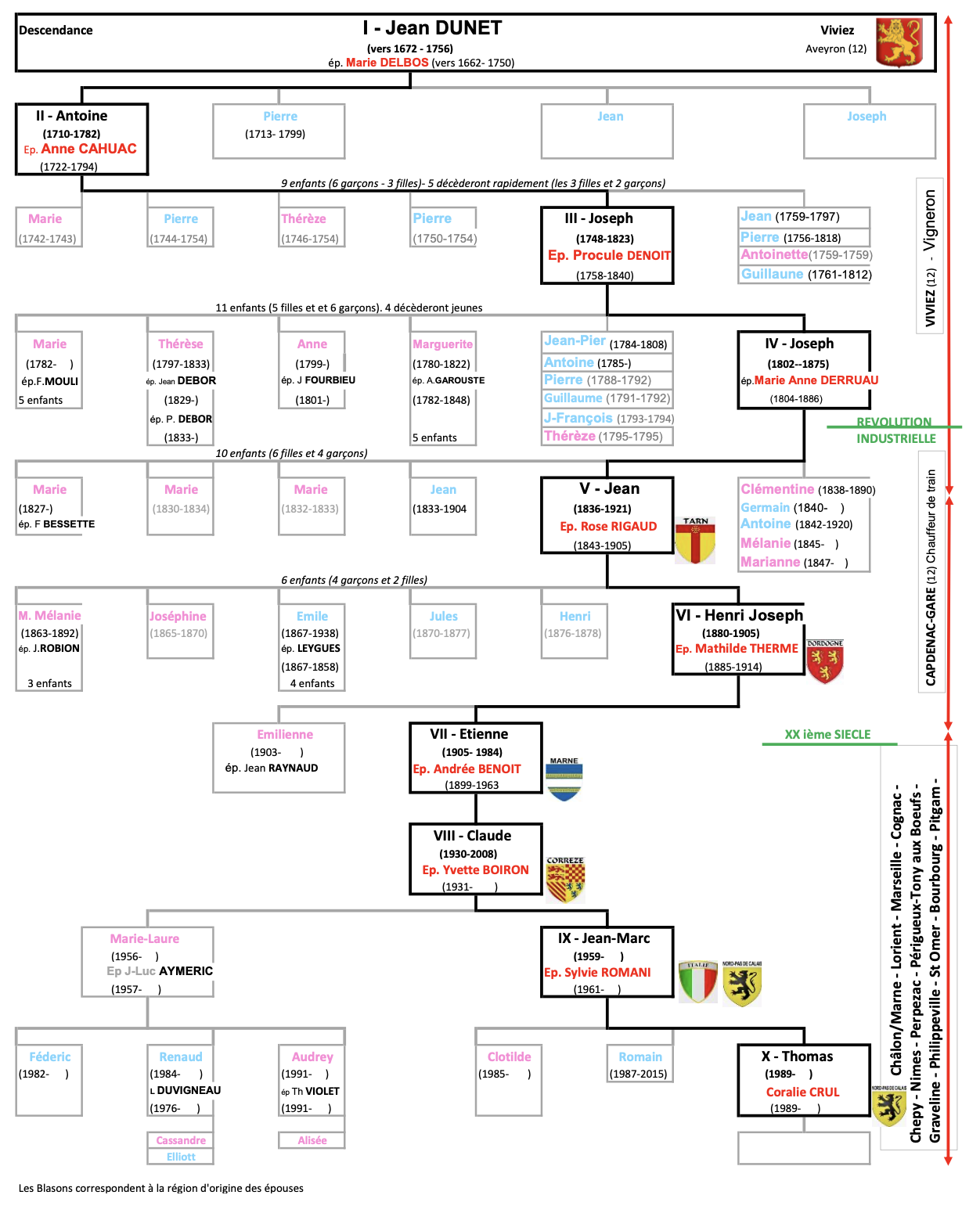 IX – JEAN-MARC
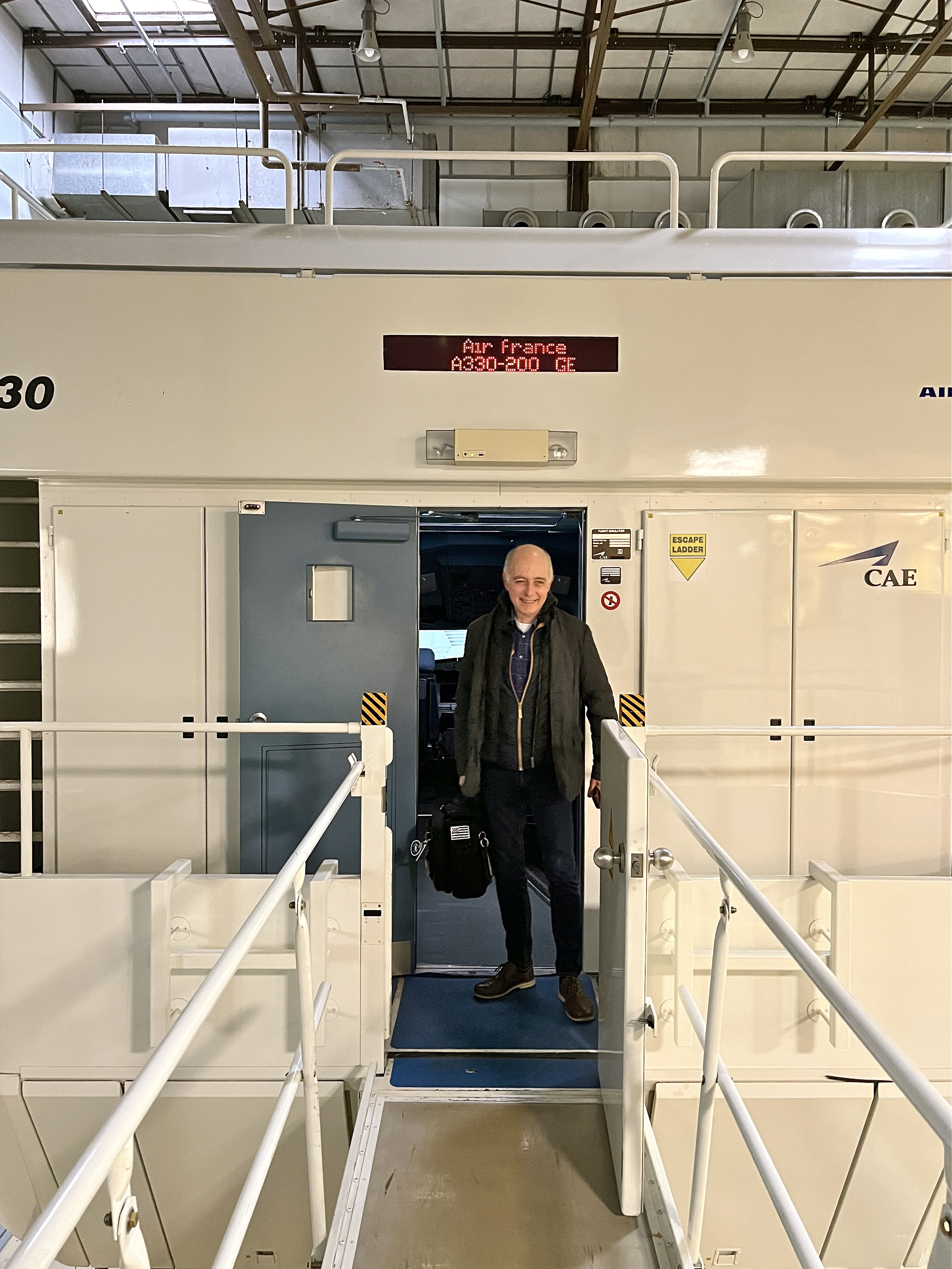 Pilote dans l’aéronavale
Instructeur Airbus chez Air France
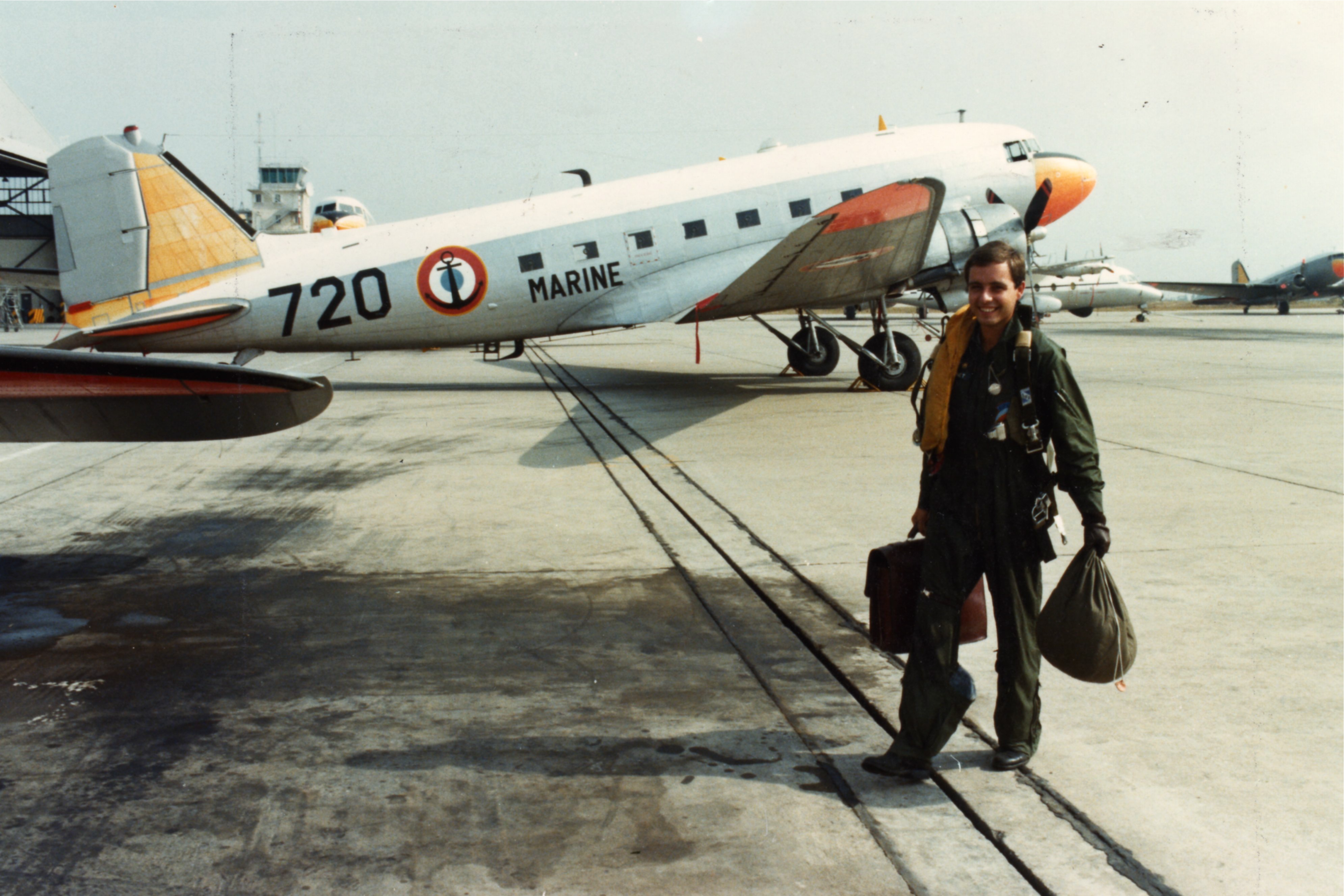 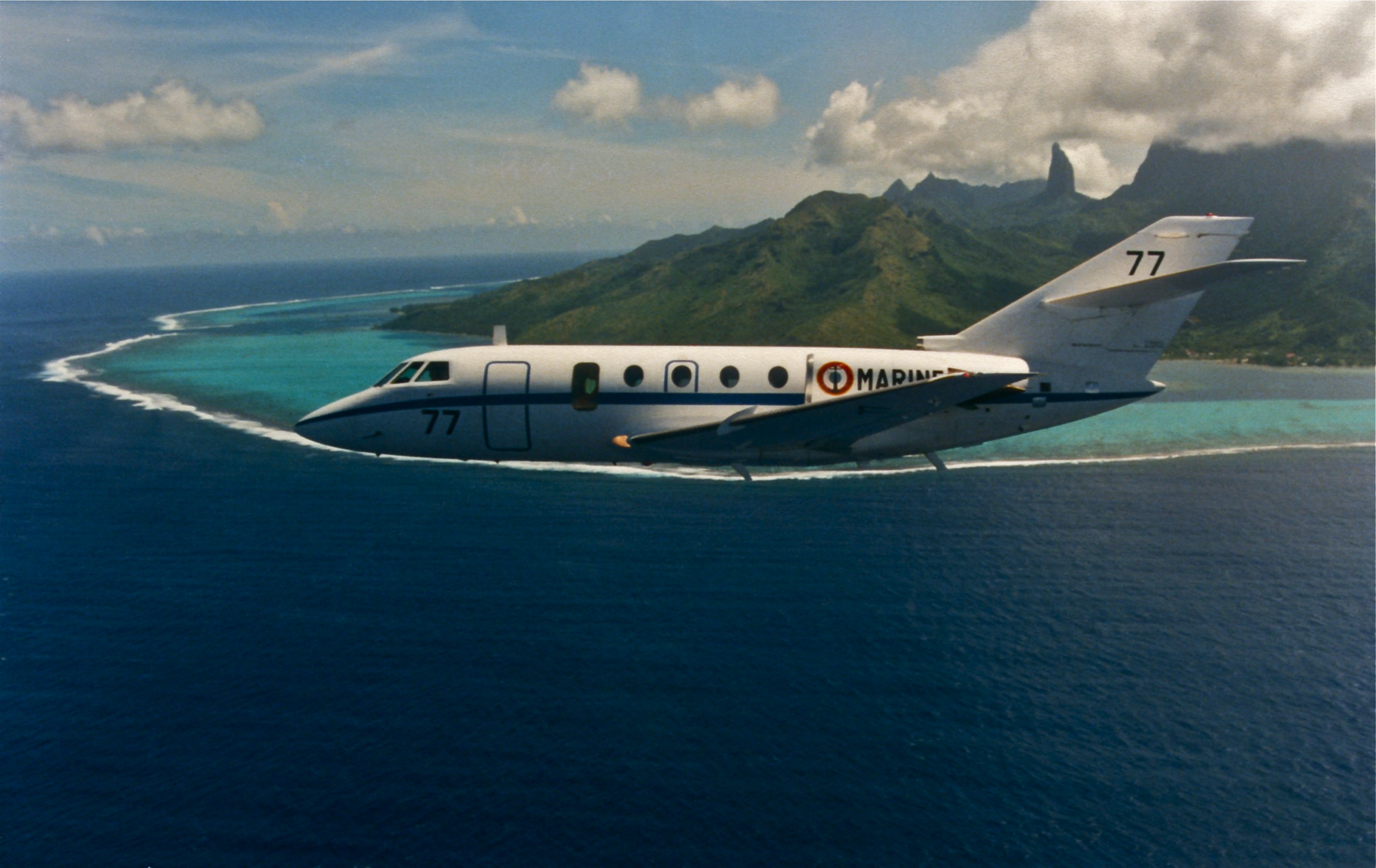 Né en 1959
Marié à 25 ans en 1984 à Allauch à côté de Marseille
avec Sylvie ROMANI âgée de 23 ans. (Pianiste).
Son ascendance est d’origine très variée.
Italienne pour son père, du Nord pour sa mère
                      Avec une parenthèse Algérienne.
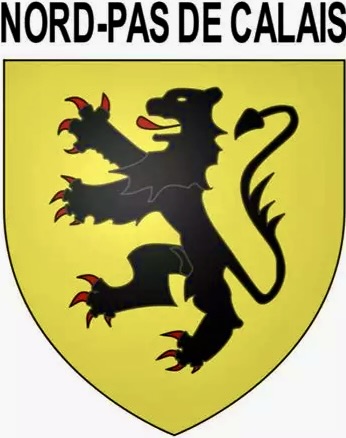 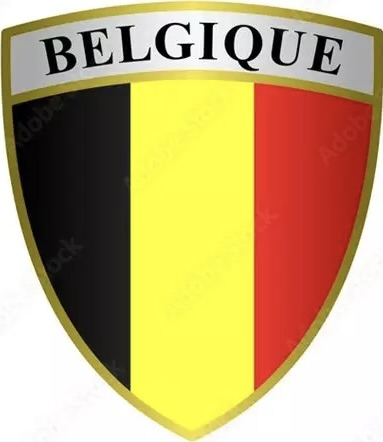 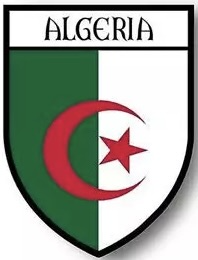 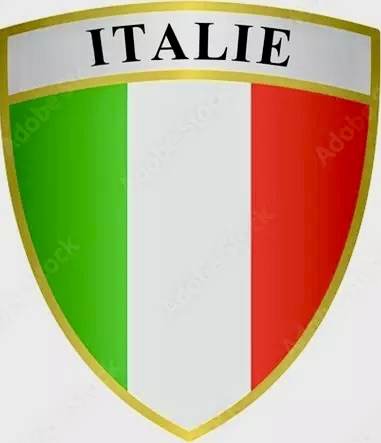 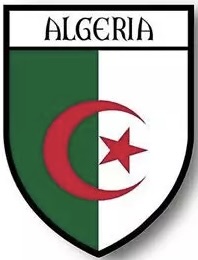 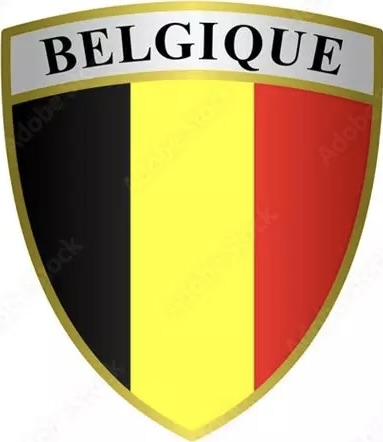 Nous aurons Trois enfants une fille et deux garçons
                          - Clotilde - Romain - Thomas